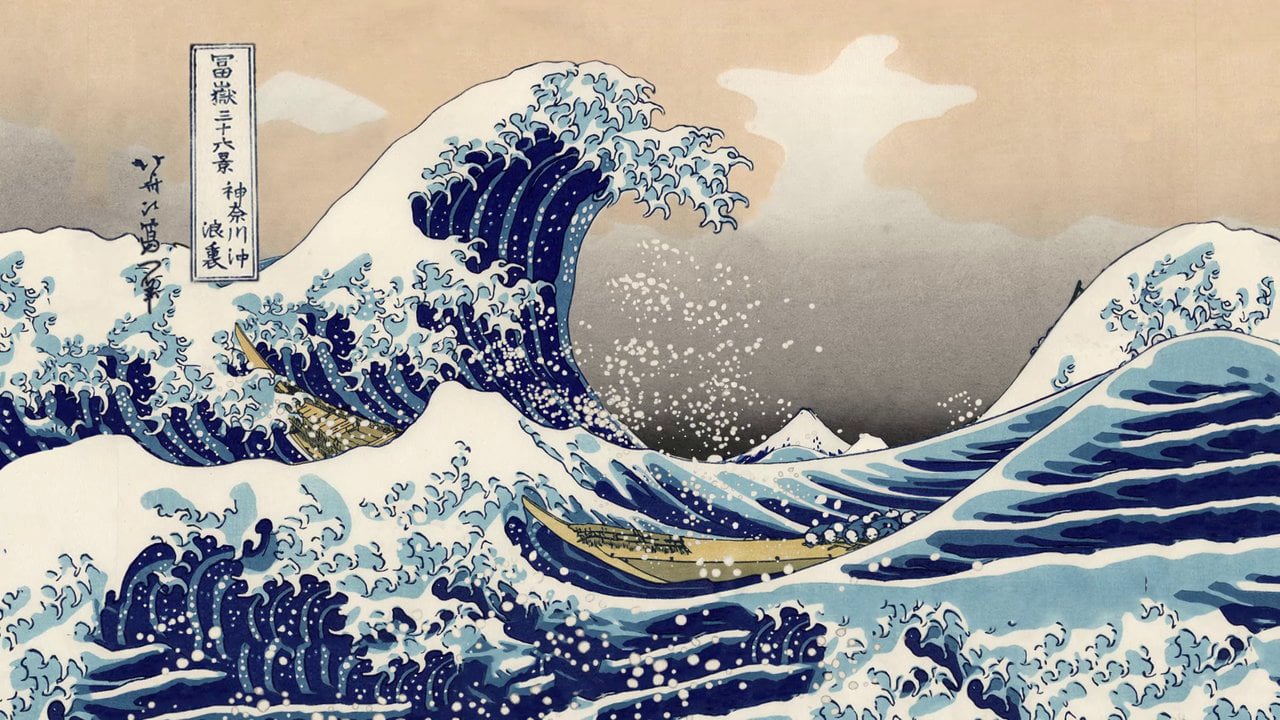 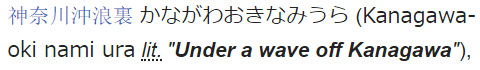 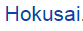 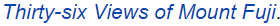 cie2016
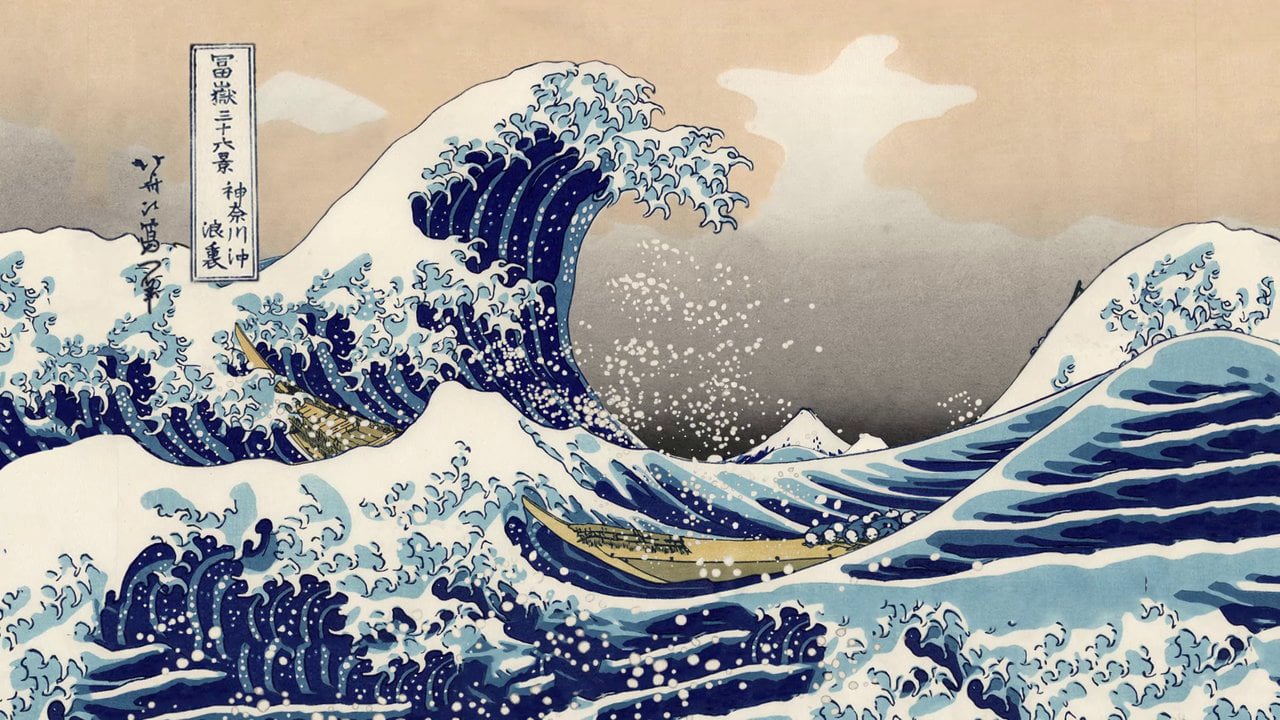 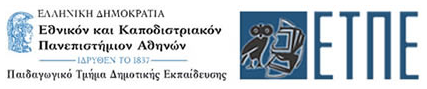 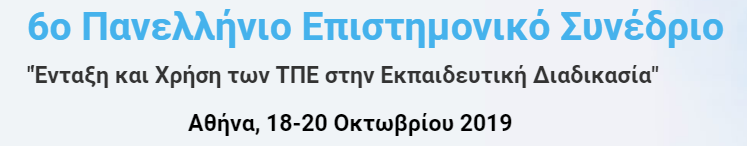 Εργαστηριακή Συνεδρία
Διδασκαλία και μάθηση με το  περιβάλλον της NetLogo με έμφαση στις Φυσικές Επιστήμες
Αριστοτέλης Γκιόλμας, Άνθιμος Χαλκίδης, Αρτεμησία Στούμπα,Ελένη-Μαρία Βαλκάνου, Ειρήνη Χατζαρά & Δήμητρα - Ευθυμία Νταλούκα
ΠΤΔΕ/ΕΚΠΑ
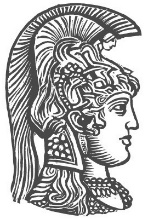 Athens Science Education Lab
ΕΚΠΑ / ΠΤΔΕ
Ποιοι είμαστε
Μία ομάδα επιστημόνων και ερευνητών των Φυσικών Επιστημών και της Πληροφορικής, από το Πανεπιστήμιο Αθήνας, και εκτός αυτού.
Έδρα μας : το Παιδαγωγικό Τμήμα Δημοτικής Εκπαίδευσης του Πανεπιστημίου της Αθήνας.
Τα μέλη της Ομάδας:
Αριστοτέλης Γκιόλμας, Φυσικός, (Δρ.),  ΕΔΙΠ ΠΤΔΕ/ΕΚΠΑ 
Άνθιμος Χαλκίδης, Φυσικός εκπαιδευτικός Πληροφορικής (Δρ.)
Αρτεμησία Στούμπα, Χημικός & εκπαιδευτικός Πληροφορικής (Δρ.)
Κώστας Καραμάνος, Φυσικός, ερευνητής (Δρ.)
Παναγιώτης Λάζος, Φυσικός (υπ. Δρ.)
Βασίλης Μιχαλόπουλος, Φυσικός
Γιώργος Μοριανόπουλος, Φυσικός και Δάσκαλος
John Balwit, Φυσικός και προγραμματιστής, Portland State University.
Μαρία Παπακωνσταντίνου, προγραμματίστρια Η/Υ (Πανεπιστήμιο Πειραιώς)
Zafar Iqbal προγραμματιστής Η/Υ και μηχανικός λογισμικού (Ιδιωτικός τομέας)
Ειρήνη Χατζαρά, Φυσικός
Δήμητρα - Ευθυμία Νταλούκα, Παιδαγωγός
Ελένη-Μαρία Βαλκάνου, Φοιτ. Παιδαγωγός

Κωνσταντίνος Σκορδούλης, Καθηγητής ΕΚΠΑ
Το ερευνητικό μας πεδίο, που σχετίζεται με τη σημερινή συνάντηση
Εδώ και περισσότερα από δώδεκα χρόνια, εστιάζουμε το ένα από τα δύο σκέλη της έρευνάς μας στο: «γιατί»  και στο «πώς» πρέπει να διδάσκονται στοιχεία από τα Πολύπλοκα Συστήματα (κυρίως) και από το Χάος και τα Fractals (δευτερευόντως).Επιπρόσθετα μελετάμε «ποια»  είναι τα στοιχεία αυτά που αξίζει και έχει νόημα να διδαχτούν. 
Ουσιαστικά προσπαθούμε να αναπτυχθεί περαιτέρω ένας κλάδος της Επιστήμης που στην Ελλάδα έχει μικρή ιστορία και είναι:   η «Διδακτική της Πολυπλοκότητας (και του Χάους)»
Ο διττός στόχος του Εργαστηρίου μας
Αφ’ ενός επιδιώκεται η διάχυση (diffusion) της επιστημονικής γνώσης, και ειδικότερα των Φυσικών και Περιβαλλονικών Επιστημών, προς το ευρύ κοινό.
Αυτή η διάχυση είναι πιο σύνθετη και απαιτεί πολύ πιο επιστημονικούς όρους και κανόνες από την, απλά αποκαλούμενη, «εκλαΐκευση».
Αφ’ ετέρου επιδιώκουμε οι υποψήφιοι και οι εν ενεργεία εκπαιδευτικοί να βελτιώσουν κατά πολύ τις γνώσεις τους πάνω σε τομείς της σύγχρονης Φυσικής.
Ειδικότερα για τους υποψήφιους εκπαιδευτικούς Πρωτοβάθμιας Εκπαίδευσης, που αποτελούν το δικό μας κυρίως ακροατήριο και πεδίο έρευνας – χωρίς καθόλου να αποκλείουμε τους διδάσκοντες στη Δευτεροβάθμια – η βελτίωση αυτή των γνώσεων επιδιώκεται να γίνει χωρίς 

Το βαρύ μαθηματικό φορμαλισμό και 
Τις δύσκολες Φυσικές έννοιες που συνοδεύουν τα πεδία αυτά της Φυσικής.
Στη σημερινή μας συνάντηση, θα δούμε, θα δουλέψουμε και θα συζητήσουμε για …
Episode I : Πολυπλοκότητα & Εκπαίδευση
Episode II : Το περιβάλλον της NetLogo
Episode III : Φωτιά στο Δάσος
- Episode IIIa : Φωτιά στο Δάσος, Κώδικας
Episode IV : Μυρμήγκια που (αυτο)οργανώνοται
Episode V : Λύκοι θηρεύουν πρόβατα
Episode VI : Σχολιάζοντας παιδαγωγικά μια εφαρμογή (σε σχολείο)
Episode I : Πολυπλοκότητα & Εκπαίδευση
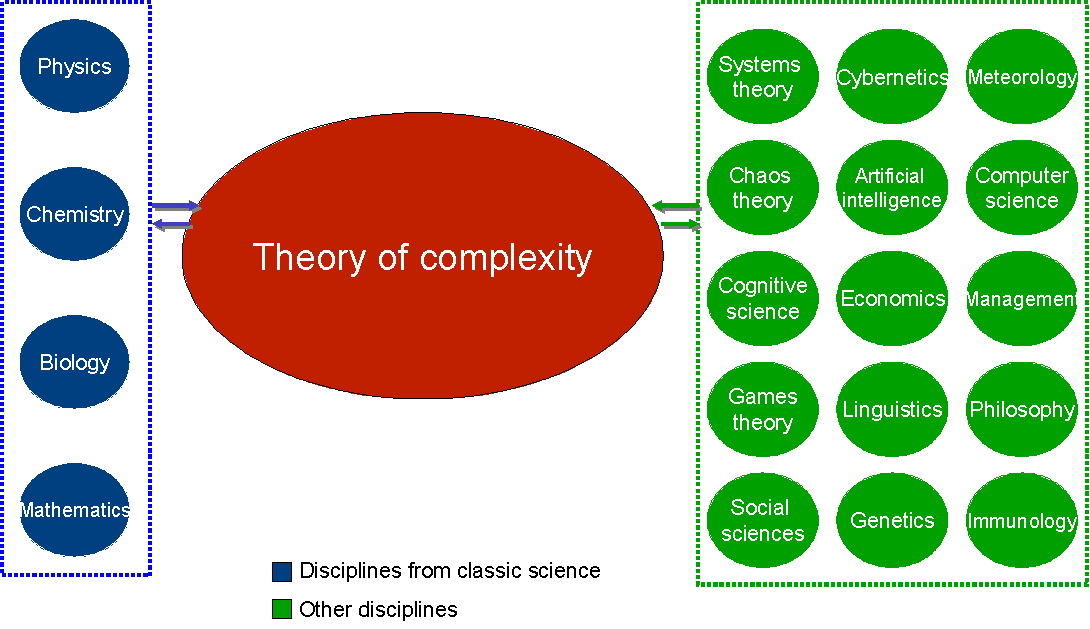 Όλο και περισσότερα συστήματα από τις Φυσικές, τις Περιβαλλοντικές, τις Κοινωνικές, τις Οικονομικές, τις Γεω-επιστήμες κ.α. εντάσσονται στα Πολύπλοκα Συστήματα (Complex Systems).
Πολυπλοκότητα – Γενικά χαρακτηριστικά(παράμετροι ή εκδηλώσεις της πολυπλοκότητας)
Γενικά: δυσκολία ενός και μόνο ορισμού ή συγκεκριμένων χαρακτηριστικών.
Εξάρτηση από τον παρατηρητή (observation-dependence)
Αυτo-οργάνωση (self- organization)
Ανάδυση (μορφών και προτύπων) (emergence)
Ύπαρξη βρόχων ανάδρασης (feedback loops)
Αυτοποίηση (autopoiesis)
Μετάβαση από ευστάθεια σε αστάθεια και αντίστροφα
The whole is larger than the sum of its parts.
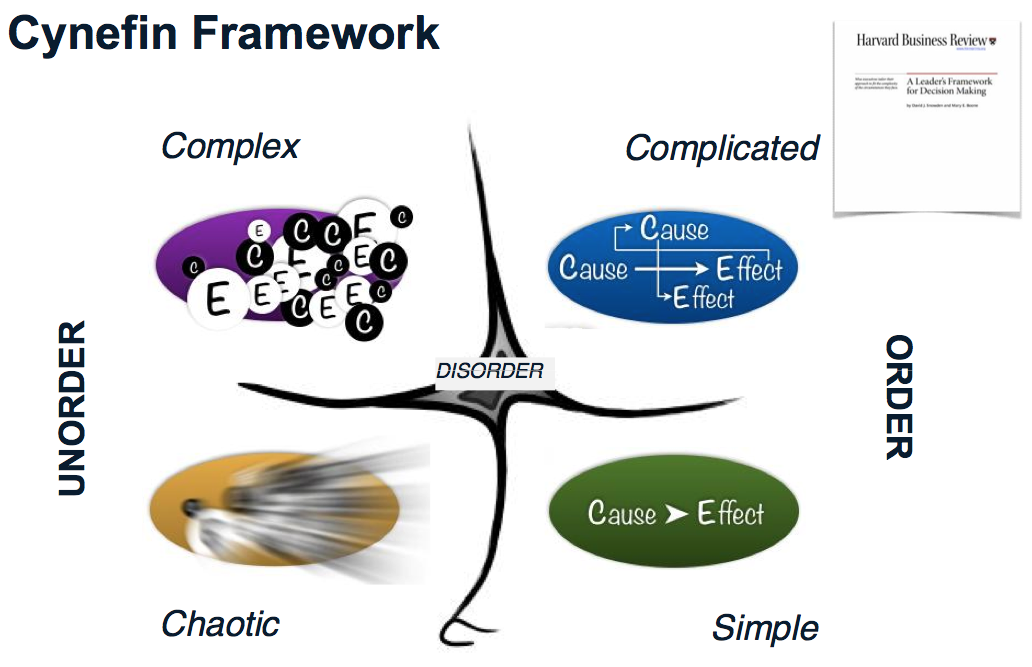 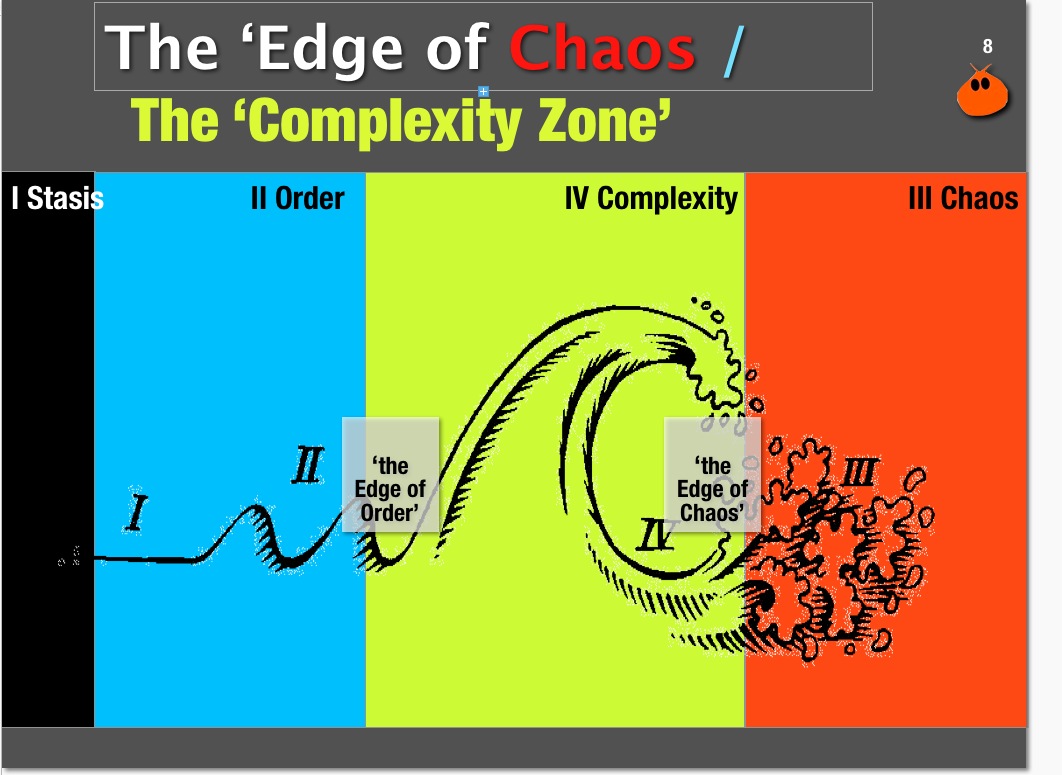 Nicolis, Mitchell, Holland και άλλοι:“Αυτό που στο χρόνο εκδηλώνεται ως Χαοτικό, στο χώρο εκδηλώνεται ως Πολύπλοκο και στη Γεωμετρία του εκδηλώνεται ως Fractal…»
Παραδείγματα π.χ. από την αυτο-οργάνωση που έχουν δουλευτεί και διδακτικά:
https://www.youtube.com/watch?v=7aSkJCUDAes 

https://www.youtube.com/watch?v=ZGvtnE1Wy6U
Γιατί έχει αξία και νόημα να ενταχθούν τα Π.Σ. και το Χάος στο Αναλυτικό Πρόγραμμα
Το Χάος και η Πολυπλοκότητα αφορούν κλίμακες μεγέθους που είναι κοντινές με την καθημερινότητα.Αυτό, σε αντιδιαστολή με την Κβαντομηχανική (Μικρόκοσμος) και τη Θεωρία τη Σχετικότητας (πολύ μεγάλες κλίμακες…). Άρα: είναι παρατηρήσιμα από τους διδασκόμενους.
Οι μαθητές και εκπαιδευτικοί είναι χρήσιμο να γνωρίζουν ότι στη Φύση, πολύ παρόμοιες αρχικές συνθήκες πιθανά οδηγούν σε πολύ διαφορετική χρονική εξέλιξη Αυτό τα μοντέλα της NetLogo το προσφέρουν πολύ καλά, γιατί είναι συνήθως, μη επαναλήψιμα..
Παρατηρείται συλλογική συμπεριφορά“The whole is larger than the sum of its parts”.
Δεν υπάρχει πάντα σχέση ένα-προς-ένα ανάμεσα σε αίτιο και αποτέλεσμα (γραμμικός αιτιακός συλλογισμός)
Δεν ερμηνεύονται όλα τα φαινόμενα με την clock-wise  συλλογιστική (Jacobson)
Μη κεντροποιημένος έλεγχος, αλλά αποκεντρωμένα συστήματα στη Φύση, με τοπικές αλληλεπιδράσεις γειτόνων (de-centralized thinking)
Η Διδακτική και Μαθησιακή αξία των Πολυπλόκων Συστημάτων (CS)
Ενισχύουν την ολιστική σκέψη
Αναιρούν αναγωγιστικές λογικές
Από μία αντίληψη του κόσμου «τύπου ωρολογιακού μηχανισμού» οδηγούν σε μία πιο σύνθετη αντίληψη.
Κατά τον γνωσεοθεωρητικό και  ειδικό της εκπαίδευσης στα Πολύπλοκα Συστήματα, Jacobson (2001):…το μανθάνον υποκείμενο όταν μετατρέπεται σταδιακά από «Αρχάριο στα Πολύπλοκα Συστήματα» (Complex Systems’ novice)  σε «Eιδικό στα Πολύπλοκα συστήματα» (Complex Systems’ expert), υφίσταται τις παρακάτω γνωστικές και επιστημολογικές μεταβολές και βελτιώσεις:
Η Cindy Hmelo-Silver (Hmelo-Silver & Pfeffer, 2004) στηριγμένη σε πρότερες δουλειές του Goel, θεωρεί ότι ένας μαθητής μπορεί να διδαχτεί και να κατανοήσει ένα Πολύπλοκο Σύστημα σε τρία επίπεδα: 
Δομής  - Συμπεριφοράς - Λειτουργίας 
(Structure – Behavior – Function ) Θεωρία SBF  
Συνήθως από το 1ο προς το 3ο επίπεδο η δυσκολία αυξάνει, χωρίς να είναι απαραίτητο.
τρία  επίπεδα (από το κατώτερο προς το ανώτερο):- τις δομές (Structures, S), δηλαδή από ποια στοιχεία αποτελείται το σύστημα αυτό και πώς διαρθρώνονται,
- τις συμπεριφορές (Behaviors, B) δηλαδή τι κάνει κάθε στοιχείο του Πολύπλοκου Συστήματος και 
- τις λειτουργίες (Functions, F) δηλαδή πώς λειτούργει συλλογικά το Πολύπλοκο Σύστημα.
Παράδειγμα, το Πολύπλοκο Σύστημα ενός ενυδρείου!
Παράδειγμα, το Πολύπλοκο Σύστημα ενός ενυδρείου!
Αλλά και μοντέλα της NetLogo που προσομοιώνουν Πολύπλοκα Συστήματα, όπως το «Φωτιά σε Δάσος», τα «Μυρμήγκια» και το «Λύκοι που θηρεύουν πρόβατα» μπορούν να δομηθούν για διδασκαλία και μάθηση, υπό το πρίσμα της Θεωρίας SBF. 
Στη NetLogo τα τρία αυτά επίπεδα είναι διακριτά, γιατί έχει: agents, agent groups, links, καθώς και εντολές στο επίπεδο observer.
Το Κατασκευαστικό Εποικοδομητικό στοιχείο, έγκειται το ότι το κάθε μοντέλο τροποποιείται ή δομείται από τους εκπαιδευόμενους , ώστε να κάνει «με βέλτιστο τρόπο, κάτι».
Στη NetLogo, πολύ εκτεταμένα, έχουν δουλευτεί σε διδακτικές παρεμβάσεις και σε εμπειρικές έρευνες με δείγματα εκπαιδευομένων, τρία  βασικά μοντέλα:
Το Μοντέλο «Φωτιά στο Δάσος» (“Fire”) (Κρίσιμη κατάσταση, κρίσιμες τιμές, percolation, μη επαναληψιμότητα..)
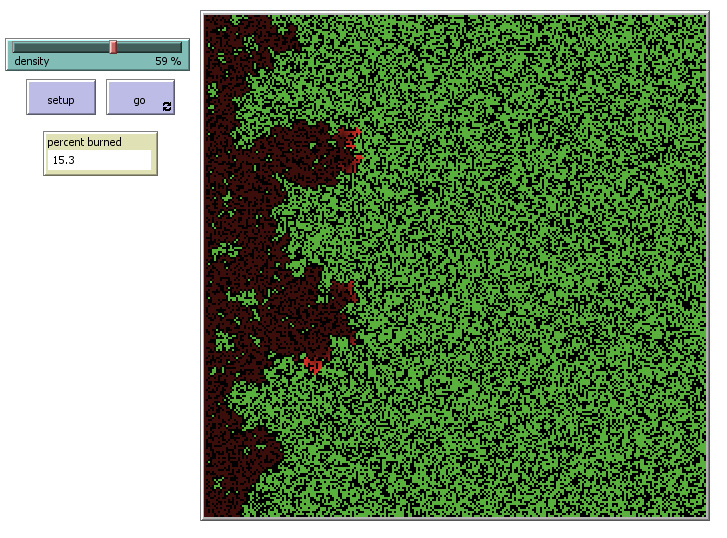 Το Μοντέλο «Μυρμήγκια» (“Ants”) (Αυτό-οργάνωση, συλλογική συμπεριφορά, τοπικές αλληλεπιδράσεις, απουσία κεντρικού ελέγχου, ανάδυση μορφών “emergence”)
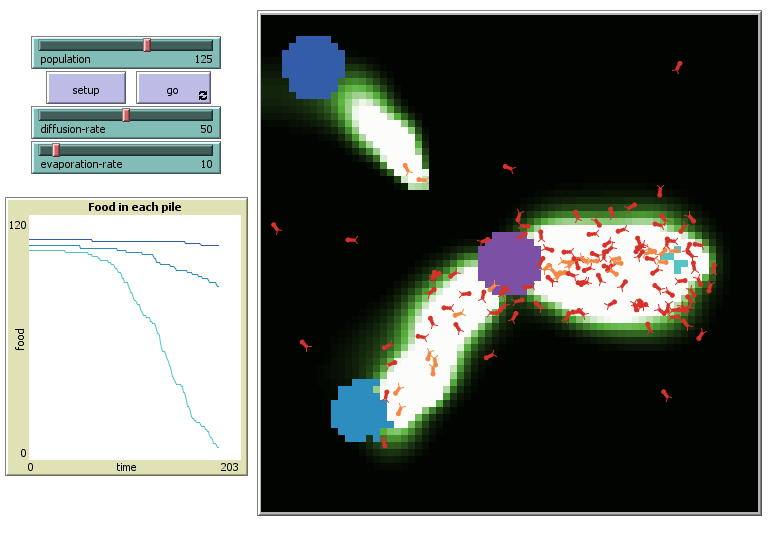 Το Μοντέλο «Λύκοι που θηρεύουν Πρόβατα» (“Wolf-Sheep Predation”) (Ευστάθεια και Αστάθεια, Μη γραμμικοί βρόχοι ανάδρασης κλπ)
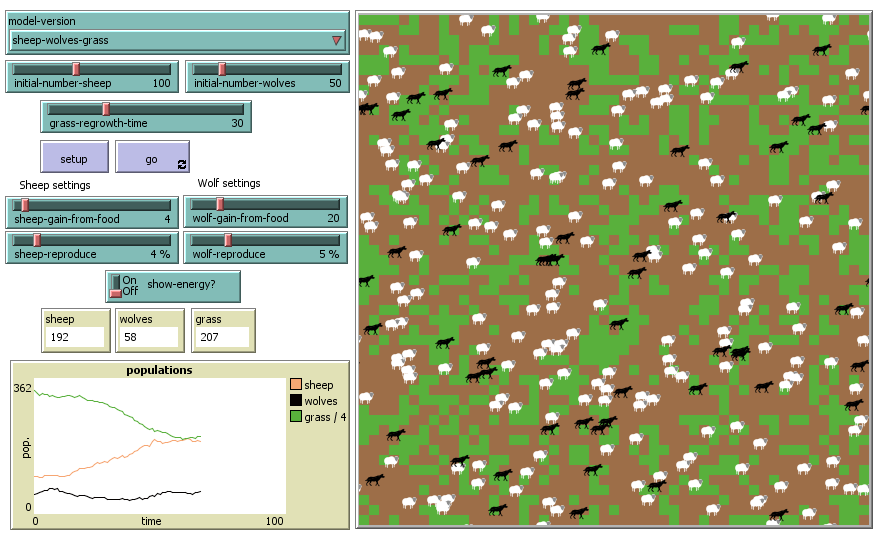 Τι κρατάμε στην διδακτική  μας προσέγγιση (Απλοποίηση – όχι απλούστευση)
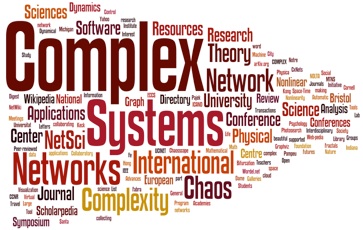 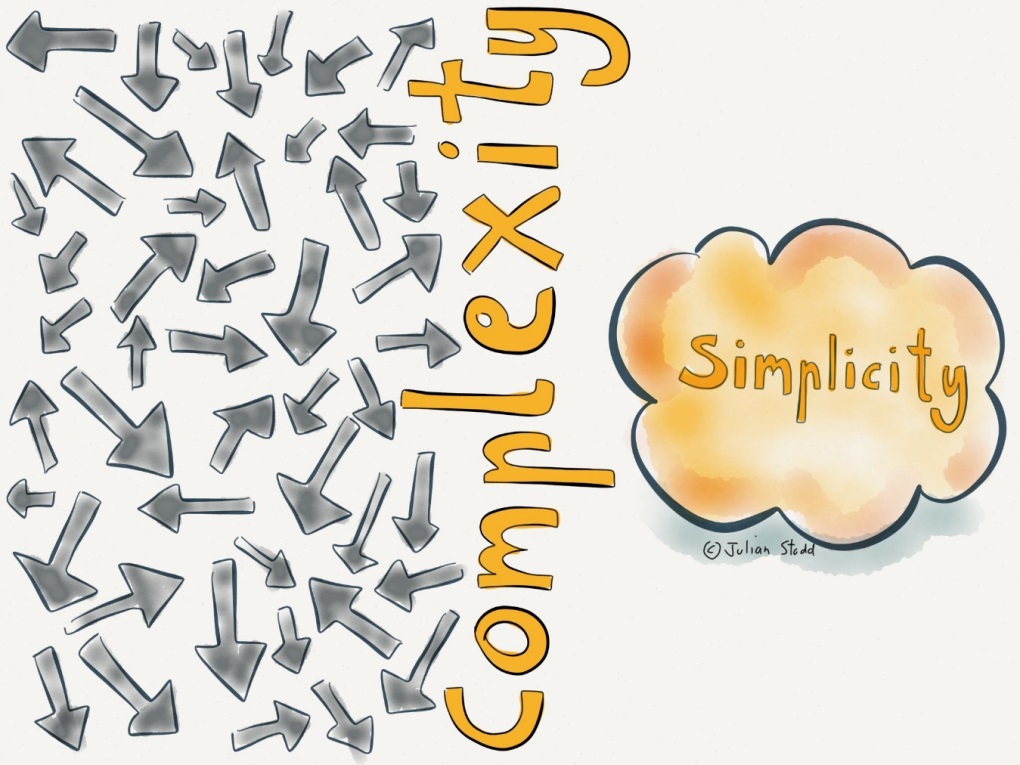 Πολυπλοκότητα: τι κρατάμε
εστίαση στα χαρακτηριστικά 
μη επαναλήψιμη και μη προβλέψιμη συμπεριφορά 
μικρές αλλαγές στο αίτιο μπορούν να επιφέρουν  τεράστιες (ή  πολύ μικρές αντίστοιχα) και γενικά απρόβλεπτες αλλαγές στο άμεσα σχετιζόμενο αποτέλεσμα (Cilliers, 1998; Jensen, 1998; Jørgensen, 2009).
«Κρίσιμη Συμπεριφορά» ή «Κρίσιμη κατάσταση» (Scheffer, 2009;  Buchanan, 2001, Bak, Chen, & Tang, 1990;  Bak, 2008).
Έχουν δουλευτεί και άλλα μοντέλα: - Τα «Σμήνη Πουλιών» (“Flocking”) που στηρίζονται στα boids του Greg Reynolds- To «Μποτιλιάρισμα» (“Traffic Jam”) - To AIDS (διάδοση ασθενειών)κλπ.
Episode II : Το περιβάλλον της NetLogo
https://ccl.northwestern.edu/netlogo/
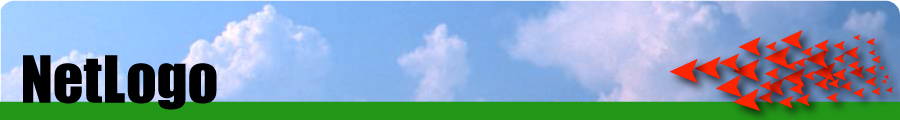 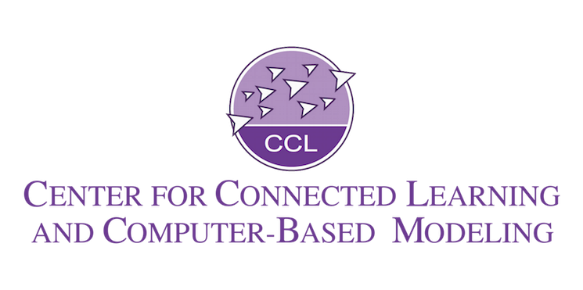 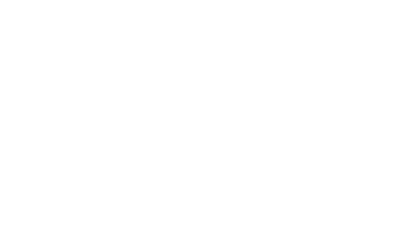 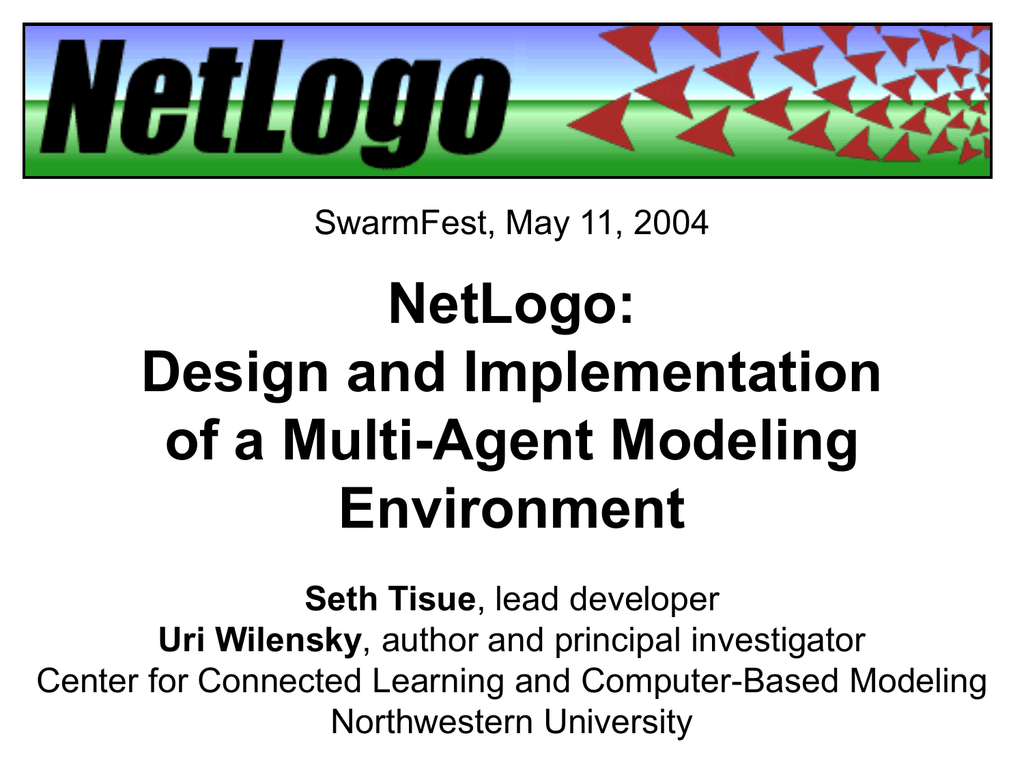 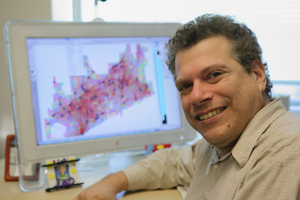 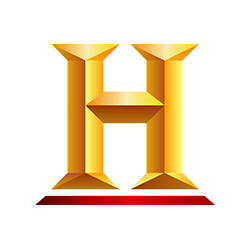 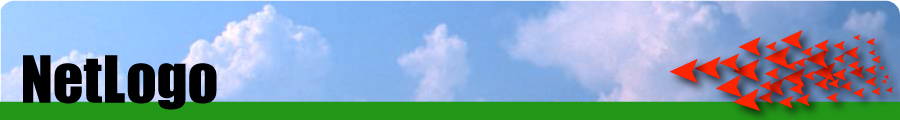 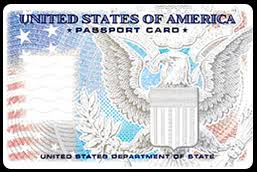 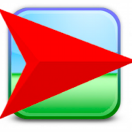 Στοιχεία ταυτότητας και Ιστορία
Δημιουργήθηκε το 1999 από τον Uri Wilensky στο Center for Connected Learning and Computer-Based Modeling (CCL), στο Tufts University (Boston area)
Προέρχεται από την StarLogoT, δημιουργημένη πάλι από τον Wilensky το 1997 (για Mac)
Το 2000, το CCL μετακινήθηκε στο Northwestern University (Chicago area)
Τρέχουσα έκδοση 6.1.1,   είναι free και  open source software under the GPL (GNU General Public License), version 2, ή όποιας νεότερης έκδοσης. Διατίθεται και εμπορική έκδοση. Είναι γραμμένη κυρίως σε Scala, με κάποια τμήματα σε Java. (Η Scala είναι πλήρως συμβατή με  Java και άλλες JVM γλώσσες)

Για την ιστορία (StarLogo  StarLogoTNG + NetLogo)
Η StarLogo ξεκίνησε στο MIT Media Lab το1989
Επόμενες εκδόσεις αναπτύχθηκαν για Macintosh: MacStarLogo (1994, MIT) και StarLogoT (1997, Tufts)
Οι τρέχοντες διάδοχοι είναι η StarLogo TNG  και η NetLogo
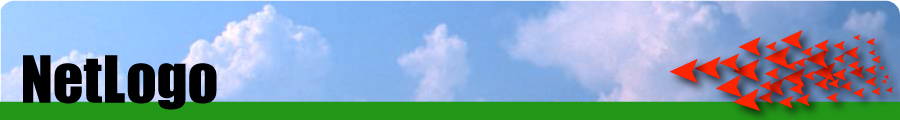 Από που μας έρχεται
Lisp
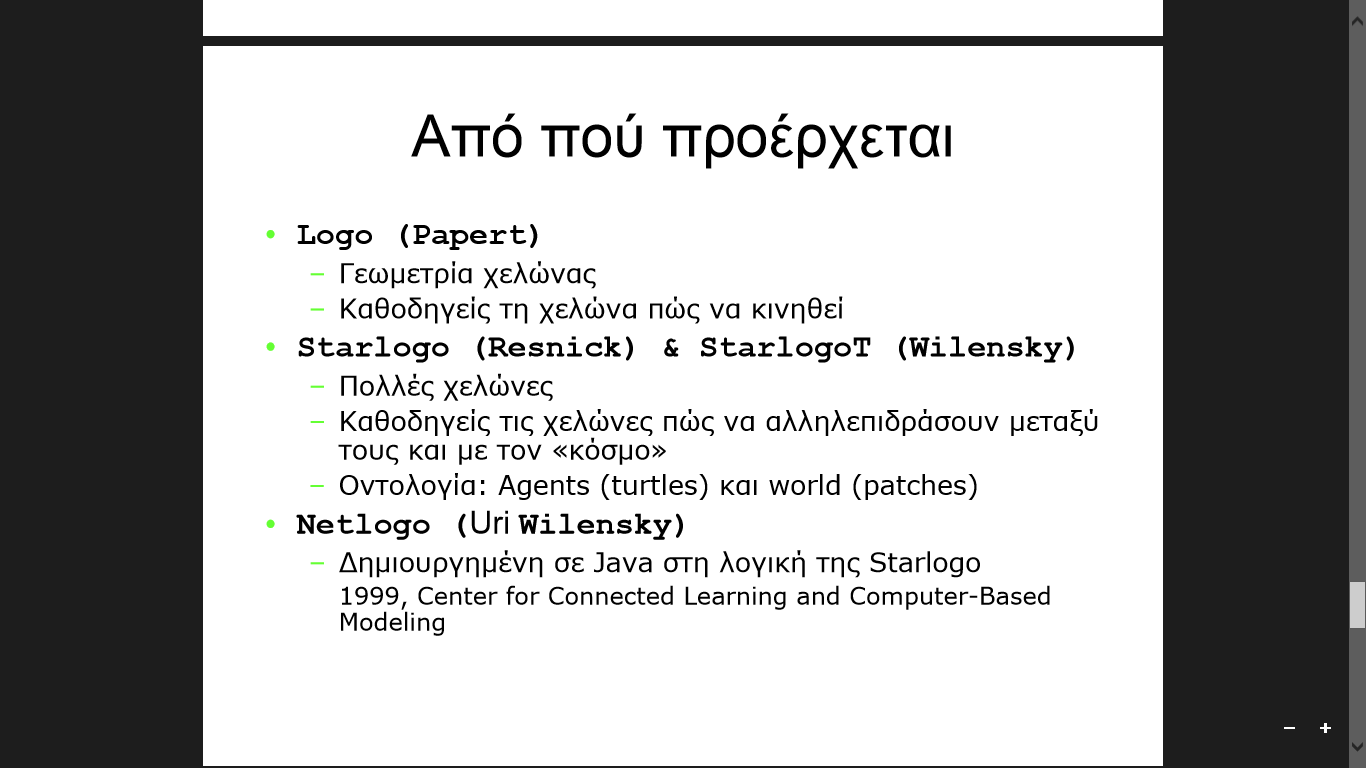 Logo
StarLogo TNG
StarLogo NOVA
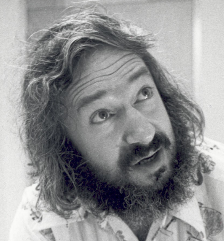 StarLisp
StarLogo
NetLogo
StarLogoT
N-Logo
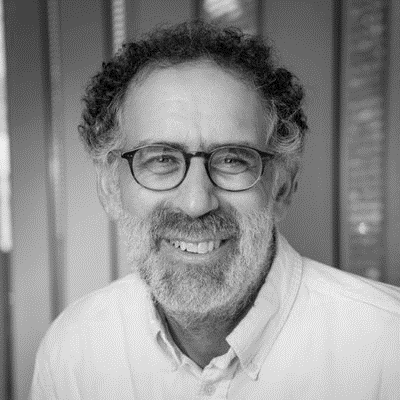 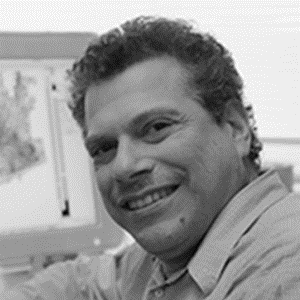 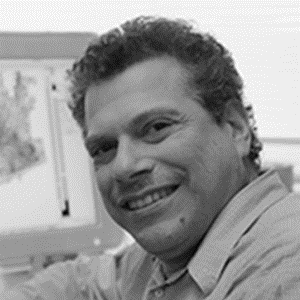 https://ccl.northwestern.edu/netlogo/
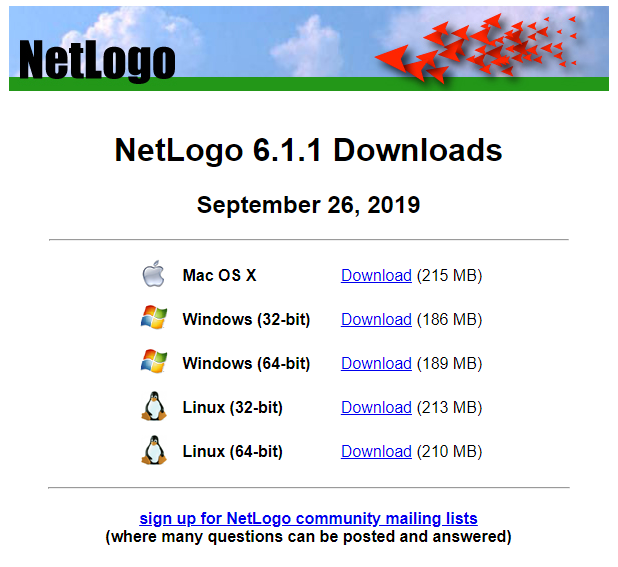 Τρέχει σε Java Virtual Machine (JVM)
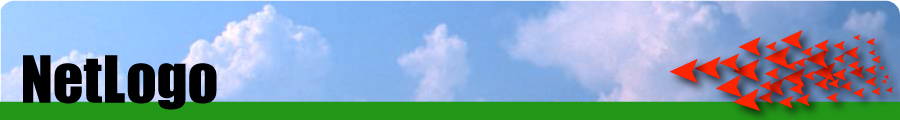 Πρόκειται για ένα περιβάλλον προγραμματισμού και παράλληλα ένα περιβάλλον προσομοιώσεων φυσικών και κοινωνικών φαινομένων 
Υποστηρίζει χρήση Logo-like γλώσσας προγραμματισμού (NetLogo) 
Το περιβάλλον είναι κατάλληλο για μοντελοποίηση σύνθετων φαινομένων τα οποία εξελίσσονται στο χρόνο.
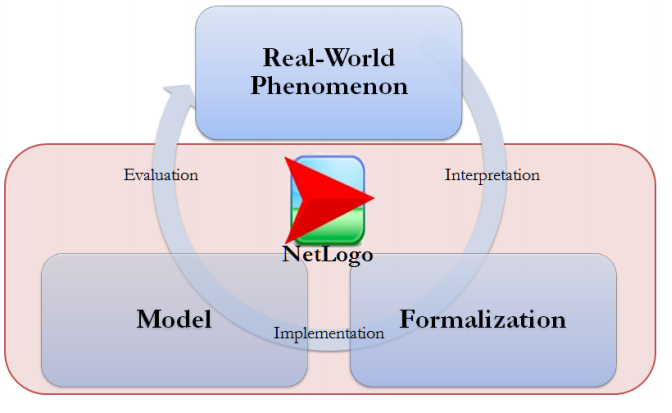 Τεκμηρίωση, κοινότητα χρηστών, extra εργαλεία…
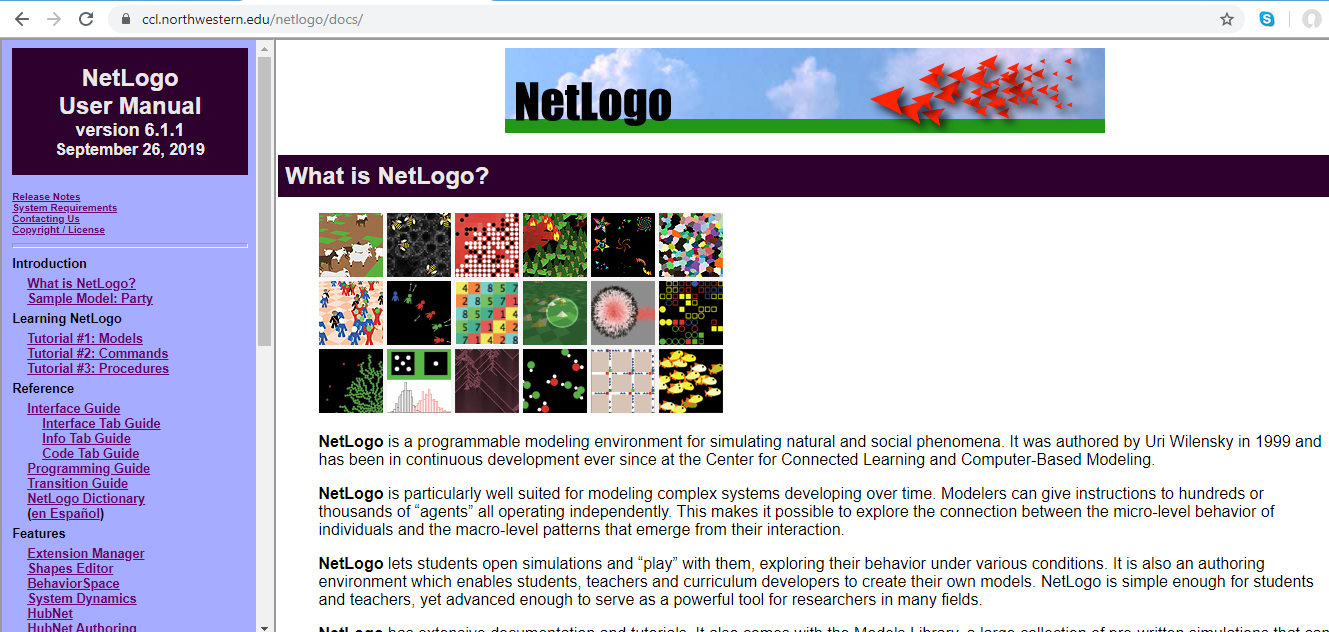 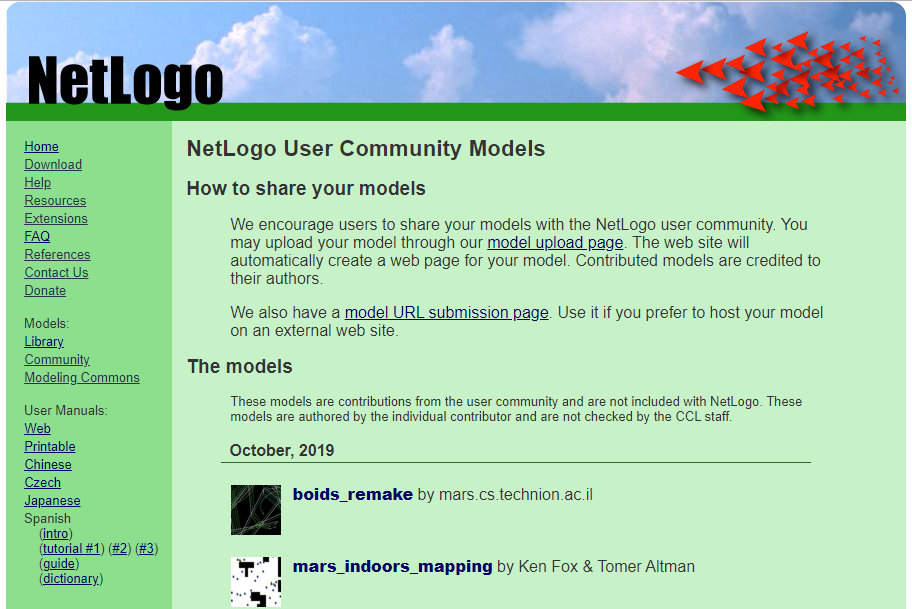 Γενική ιδέα χειρισμού
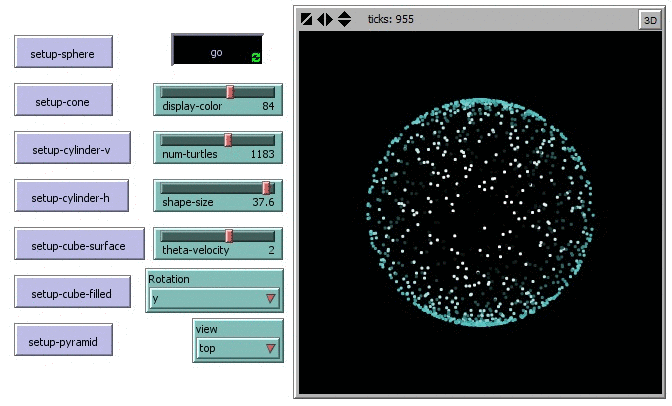 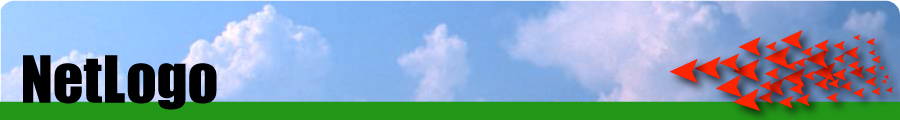 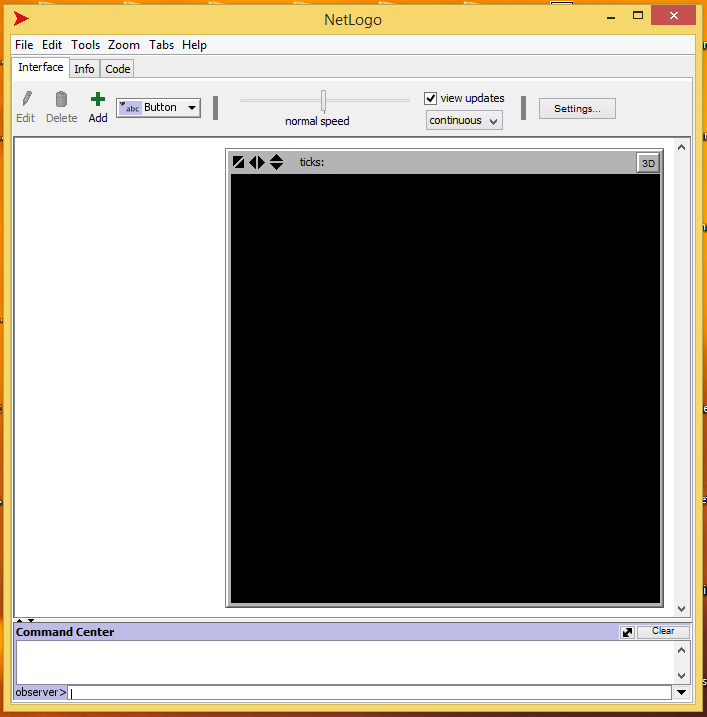 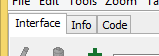 Οργάνωση
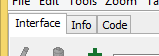 Περιβάλλον εκτέλεσης
Πηγαίος κώδικας
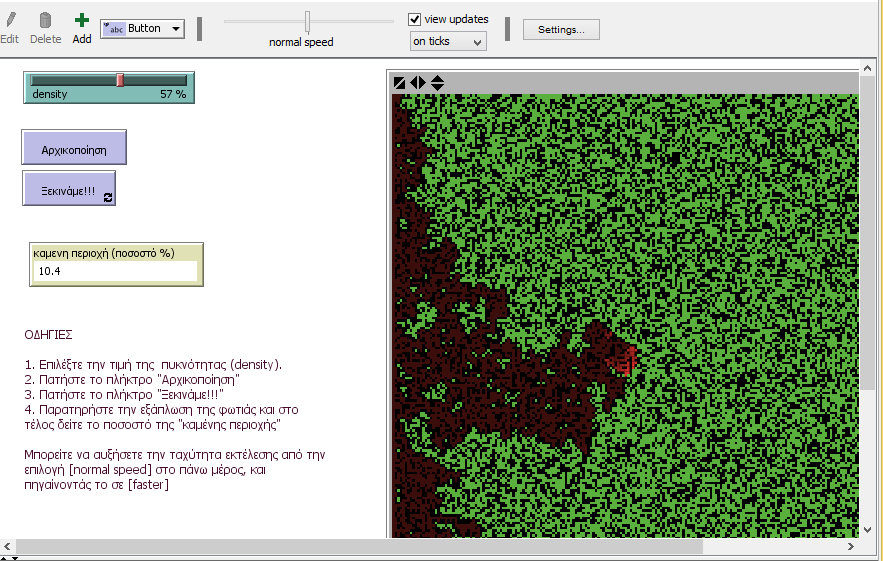 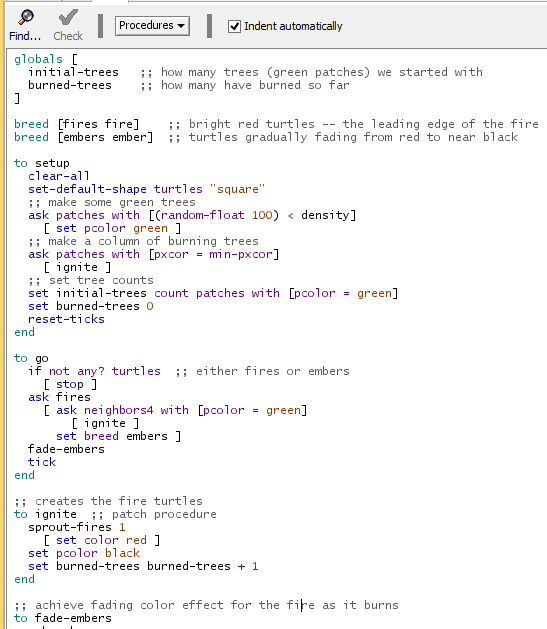 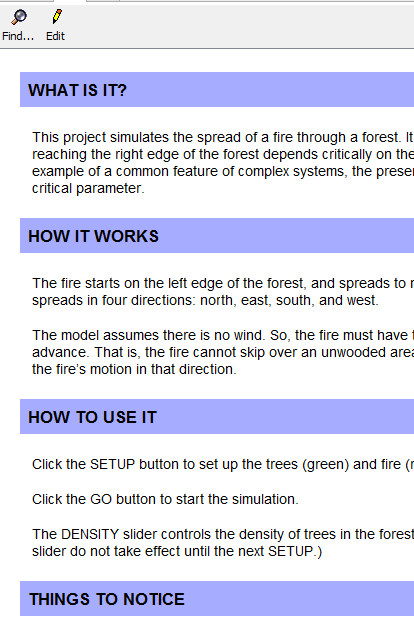 Τεκμηρίωση
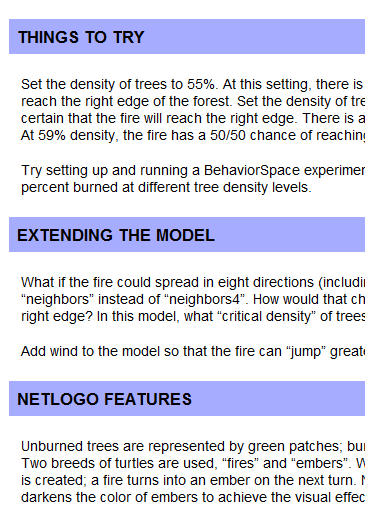 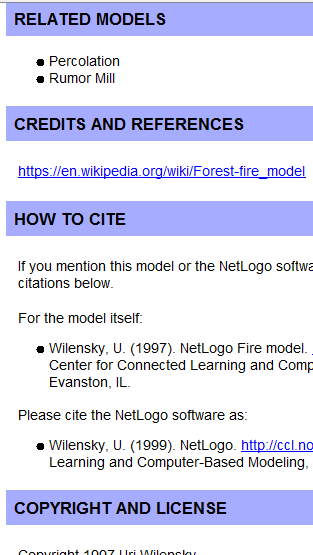 Οργάνωση
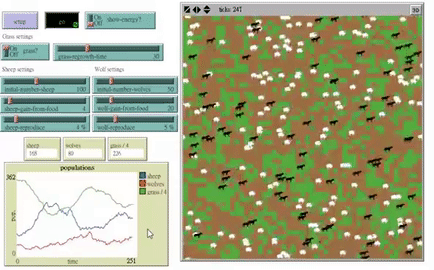 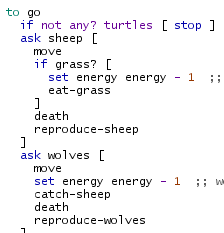 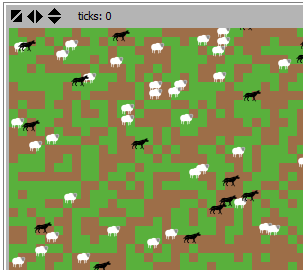 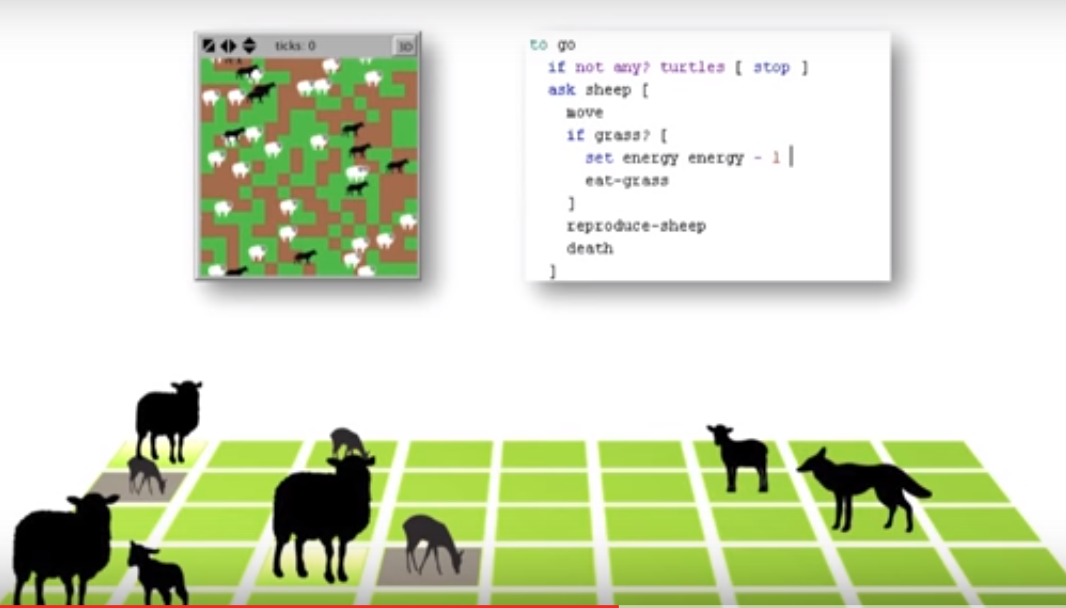 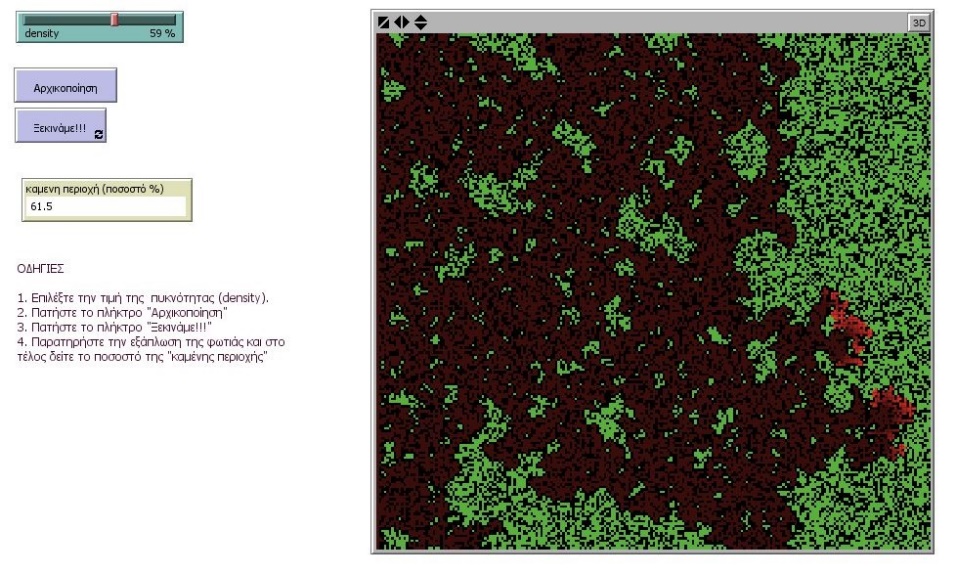 Εξελληνισμόςπεριβάλλοντος
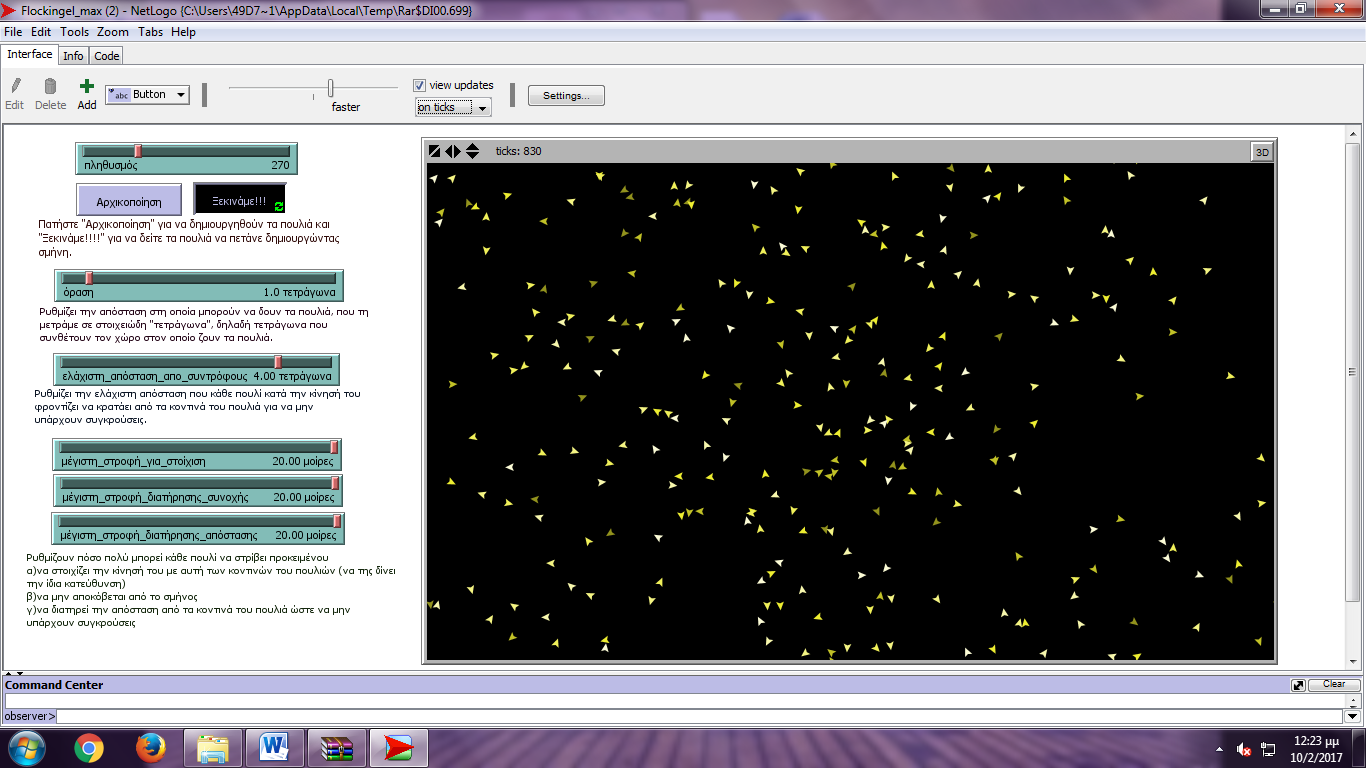 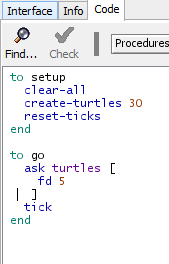 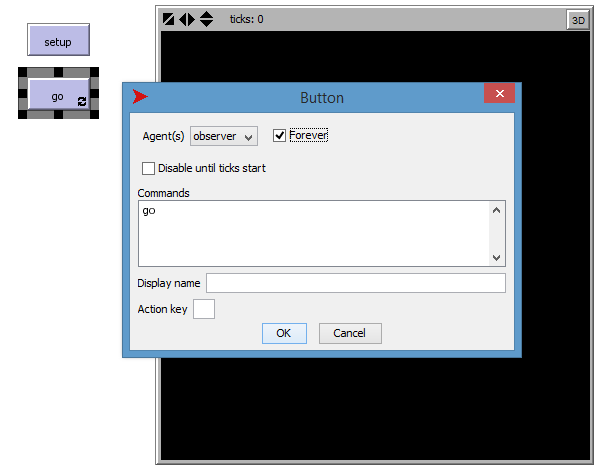 Προγραμματισμός
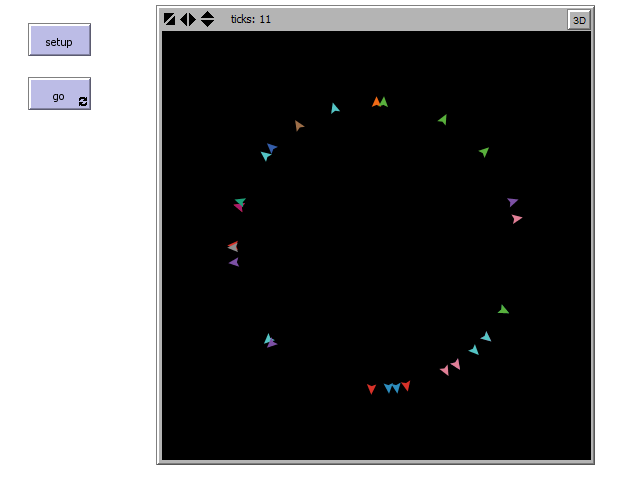 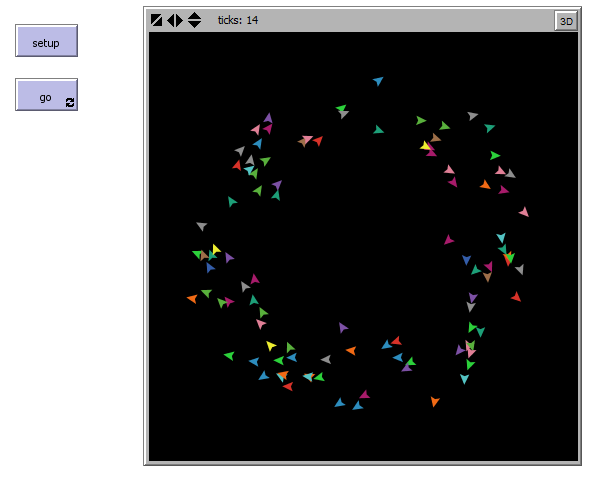 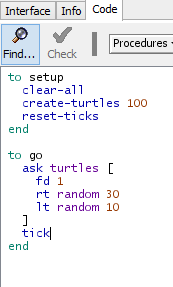 Προγραμματίσατε;Τι περιμένετε;;;!!!
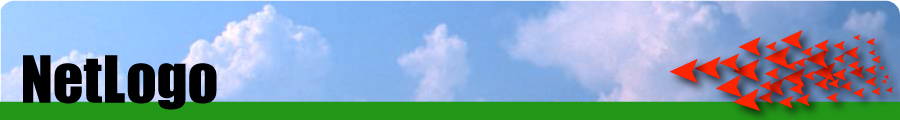 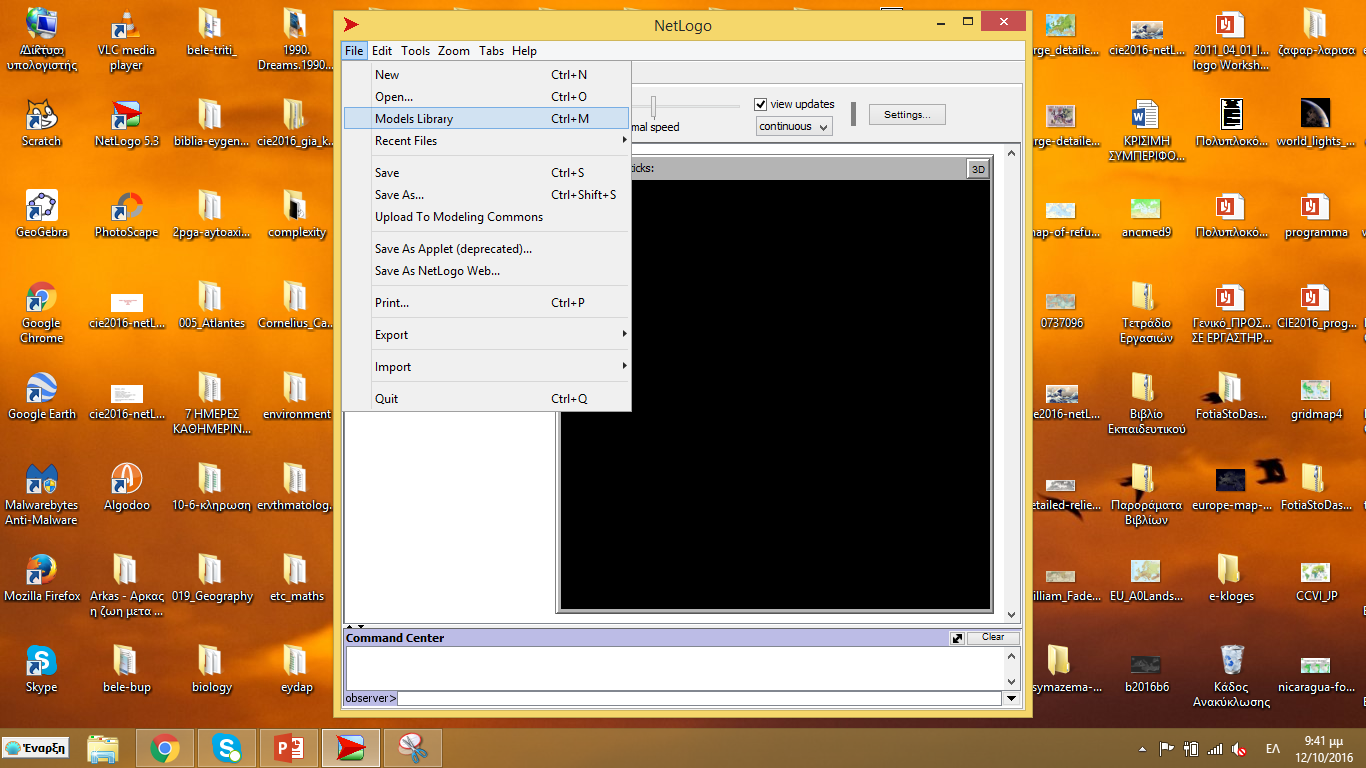 ΒΙΒΛΙΟΘΗΚΗ ΜΟΝΤΕΛΩΝ
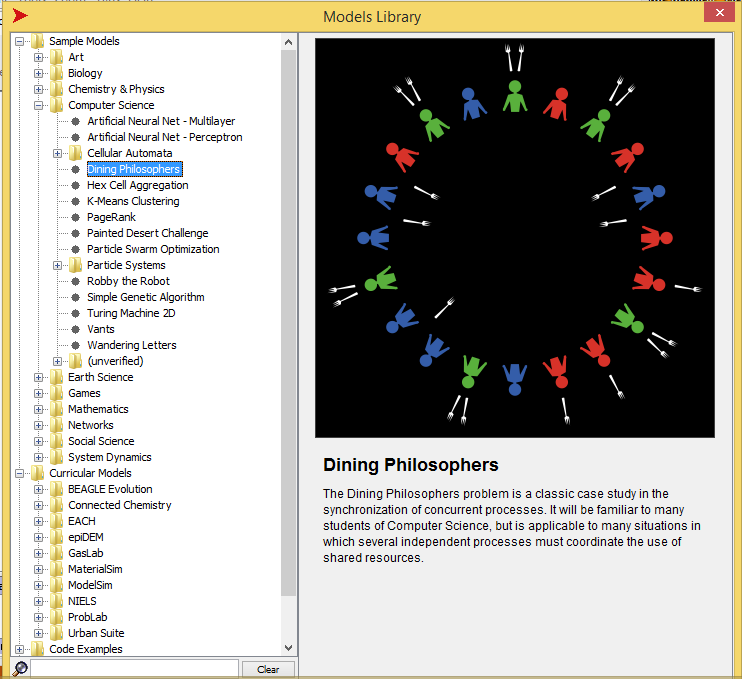 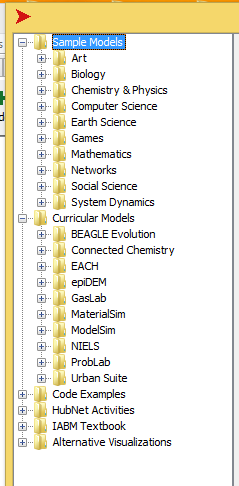 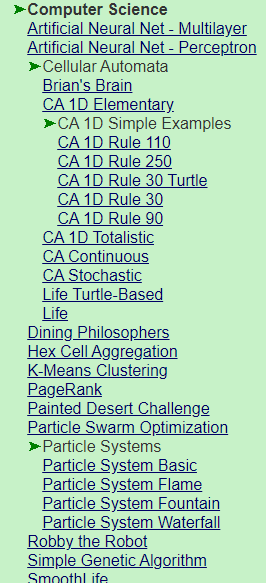 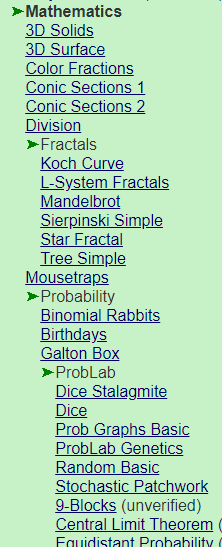 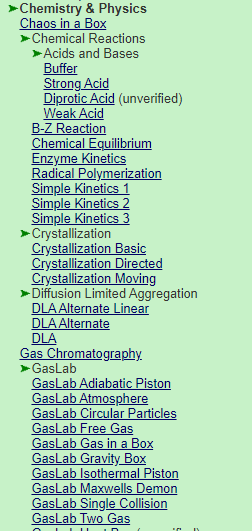 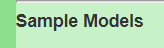 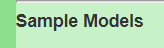 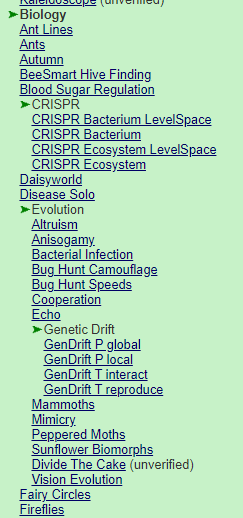 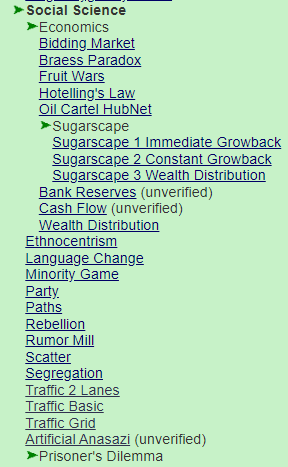 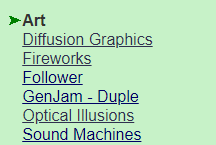 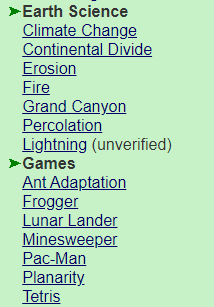 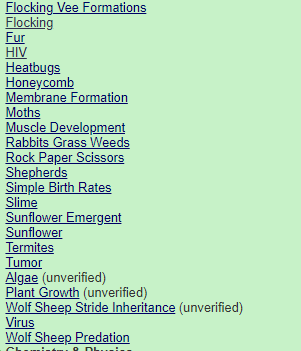 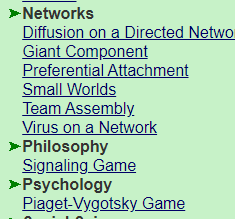 Virus on network
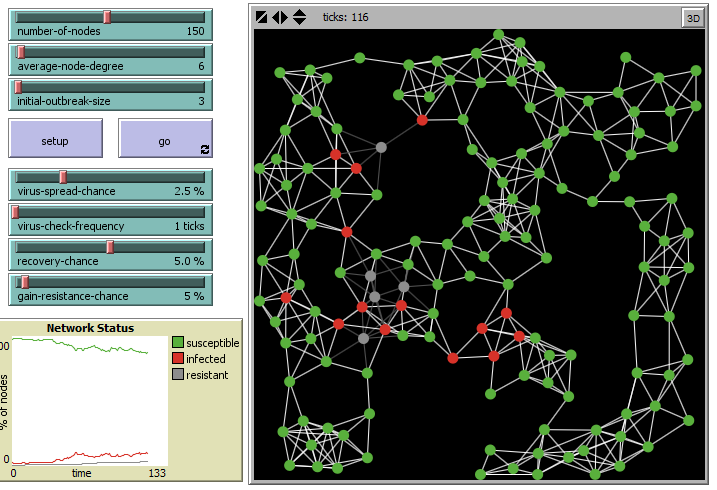 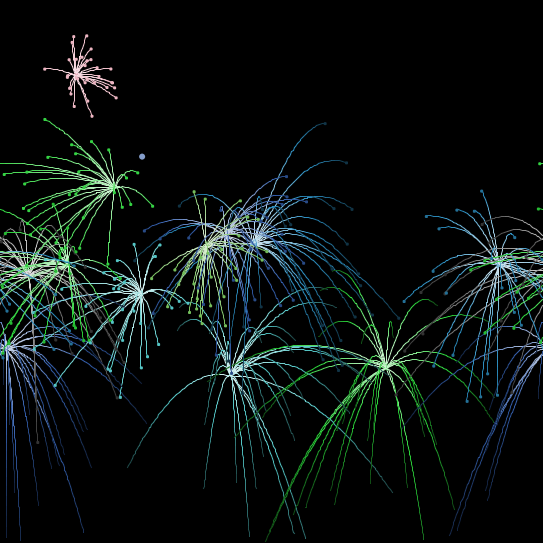 Fireworks(art)
Sound machine (art)
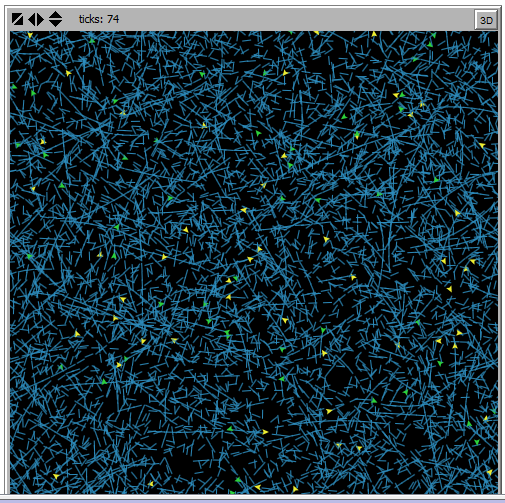 Follower (art)
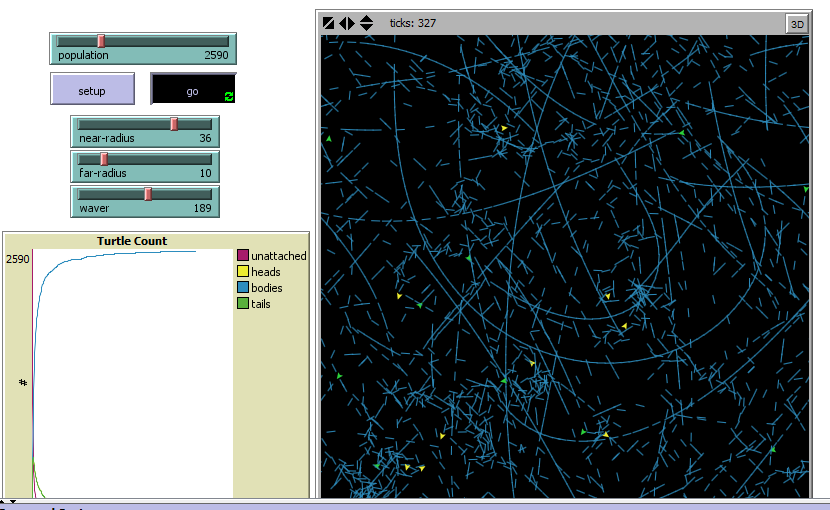 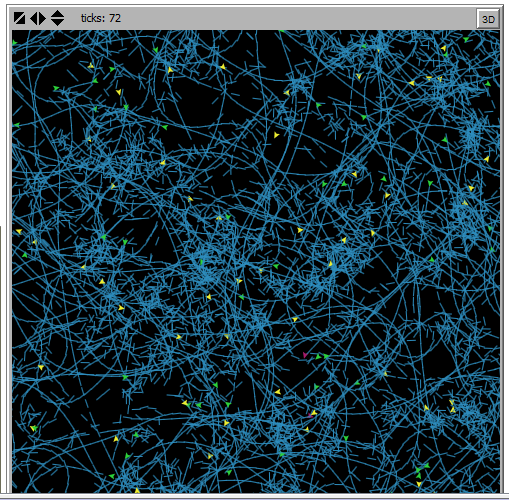 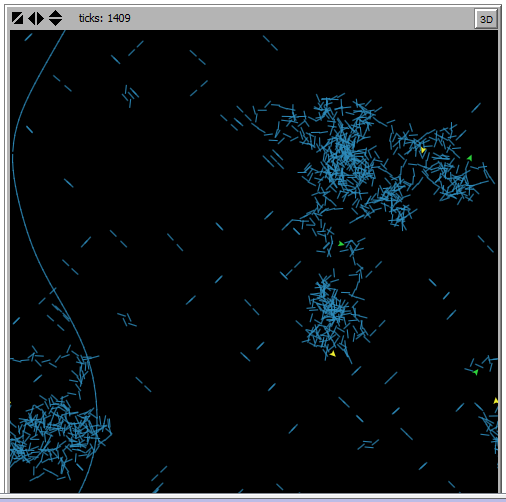 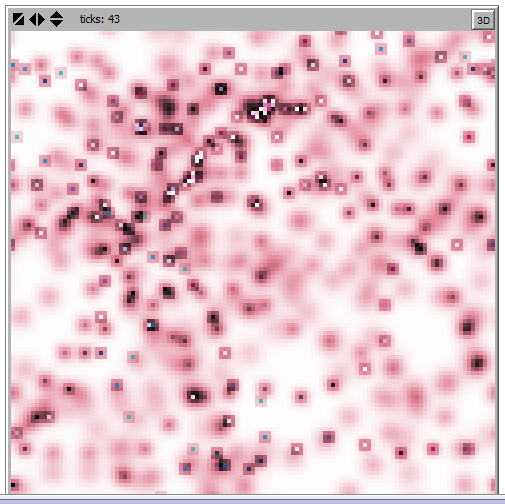 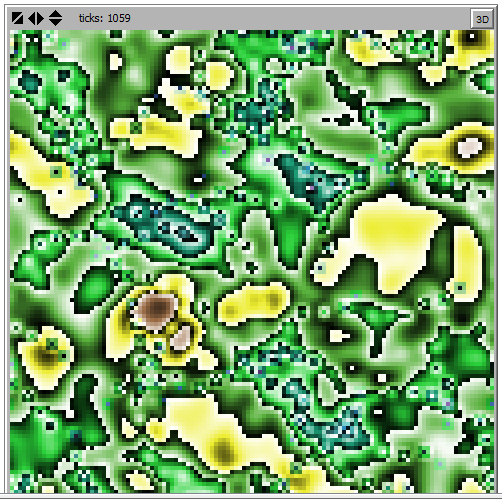 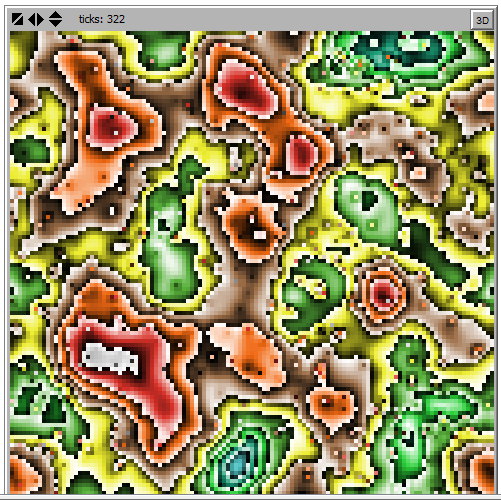 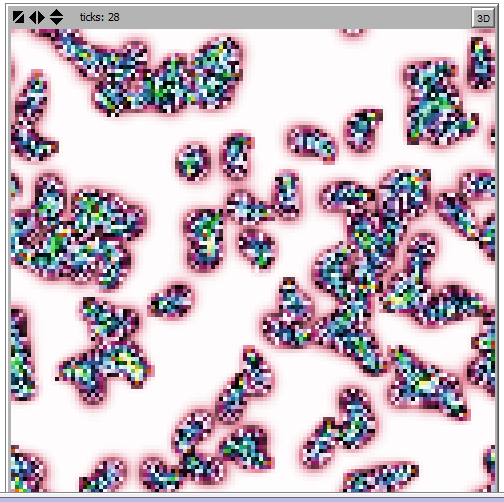 Diffusion Graphics (art)
AIDS (social)
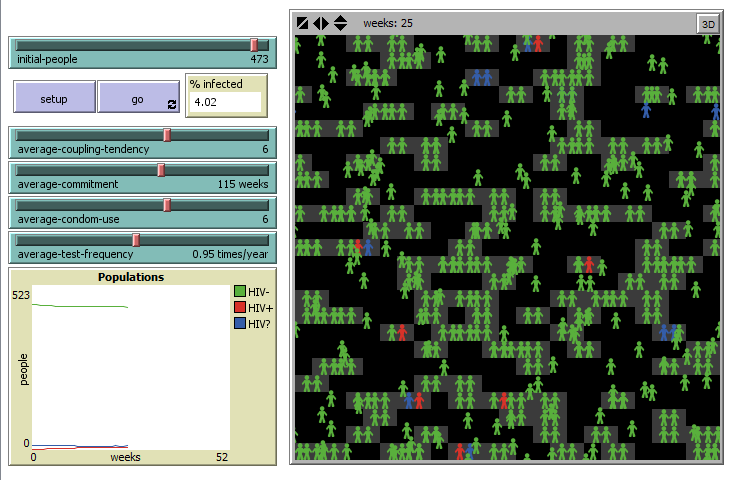 Διαγράμματα Voronoi (μαθηματικά)
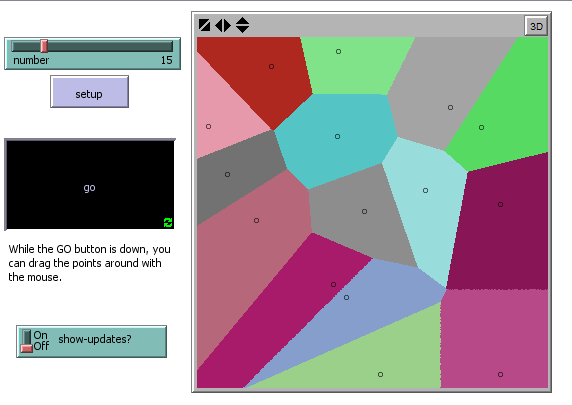 Cellular automata
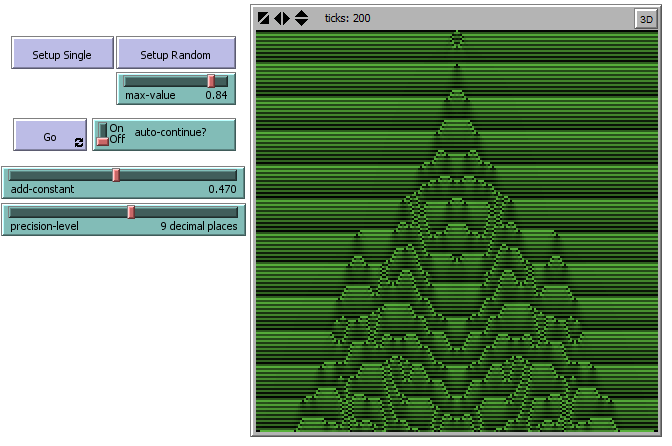 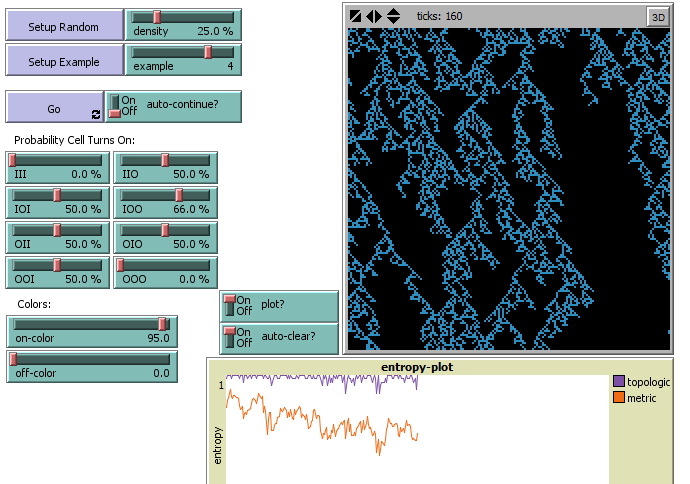 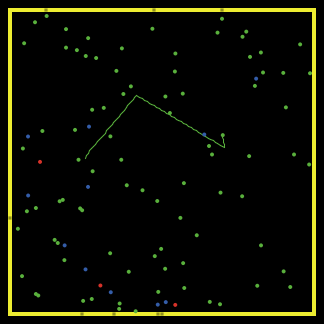 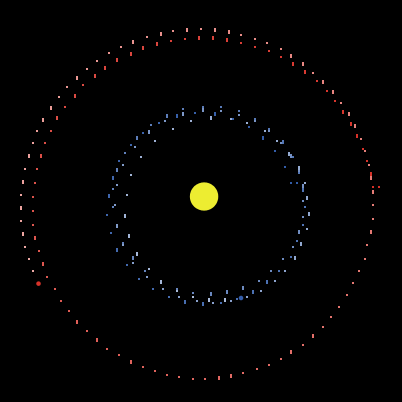 Gas lab
N-bodies
Φυσική
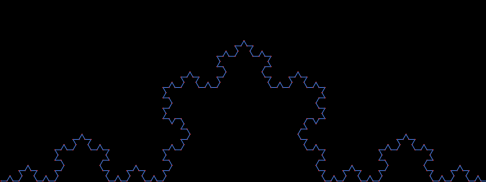 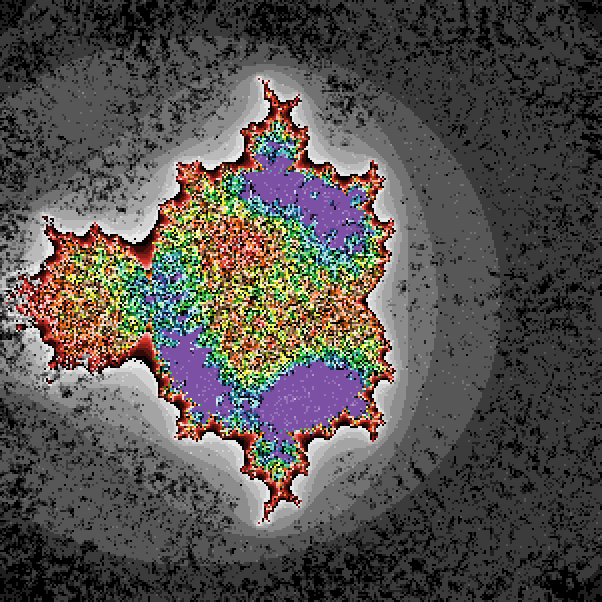 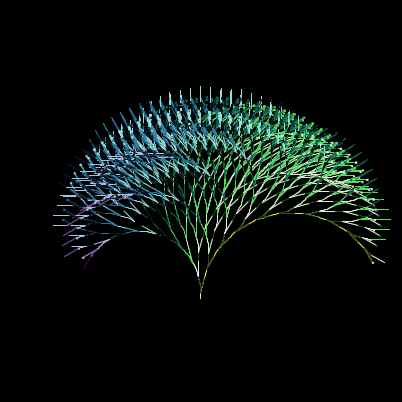 Δείτε για λίγο κάποια μοντέλα που σας φαίνονται ενδιαφέροντα
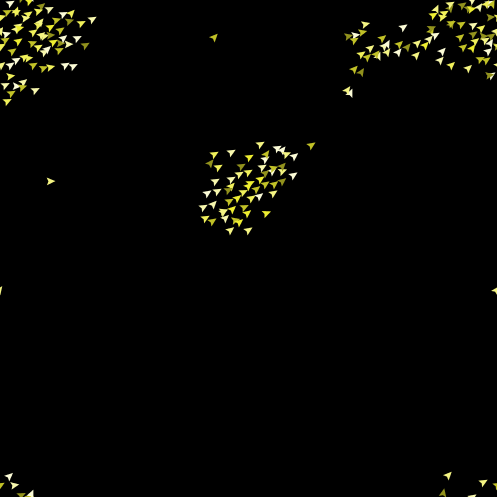 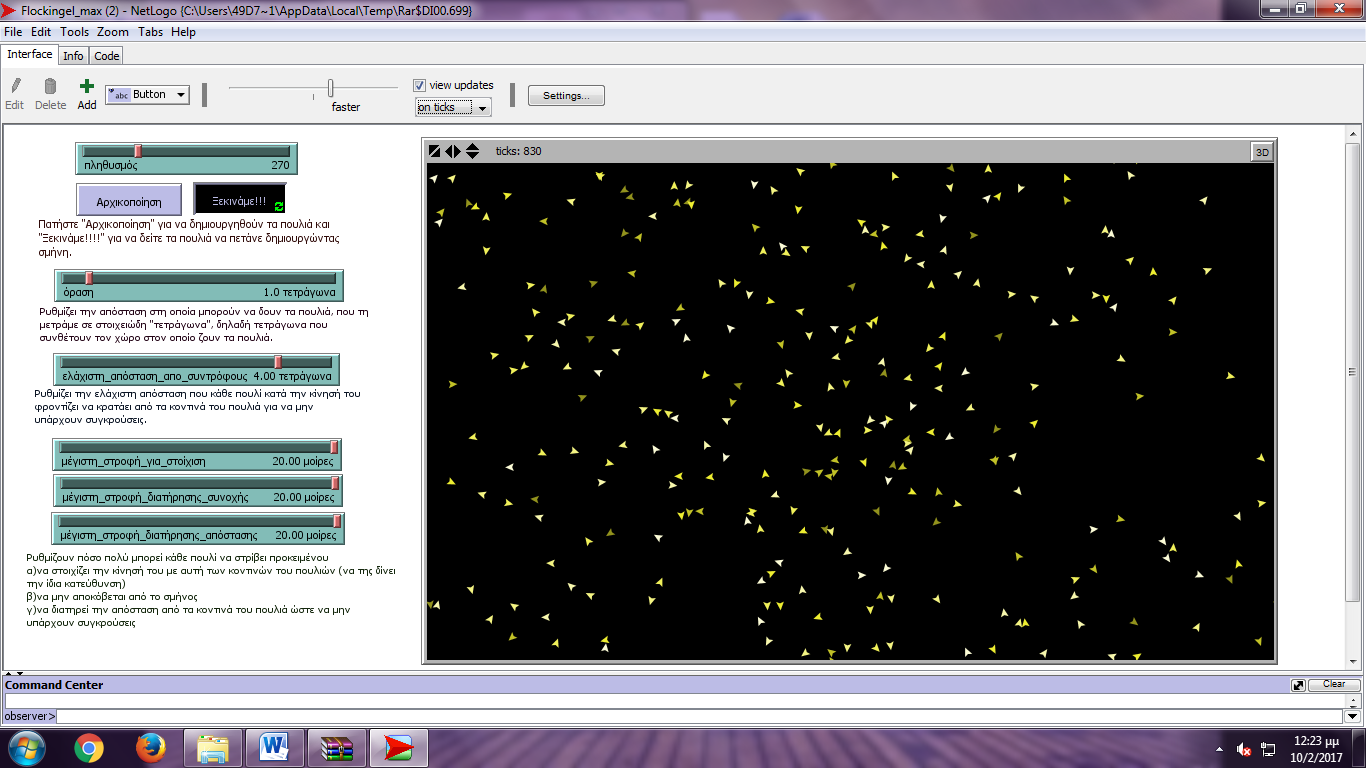 Συνδέουμε το μικρο-επίπεδο (συμπεριφορά ενός agent) 
με το μάκρο-επίπεδο (patterns που εμφανίζονται από την αλληλεπίδρασή τους)
Μοντέλο flocking
Episode III : Φωτιά στο Δάσος
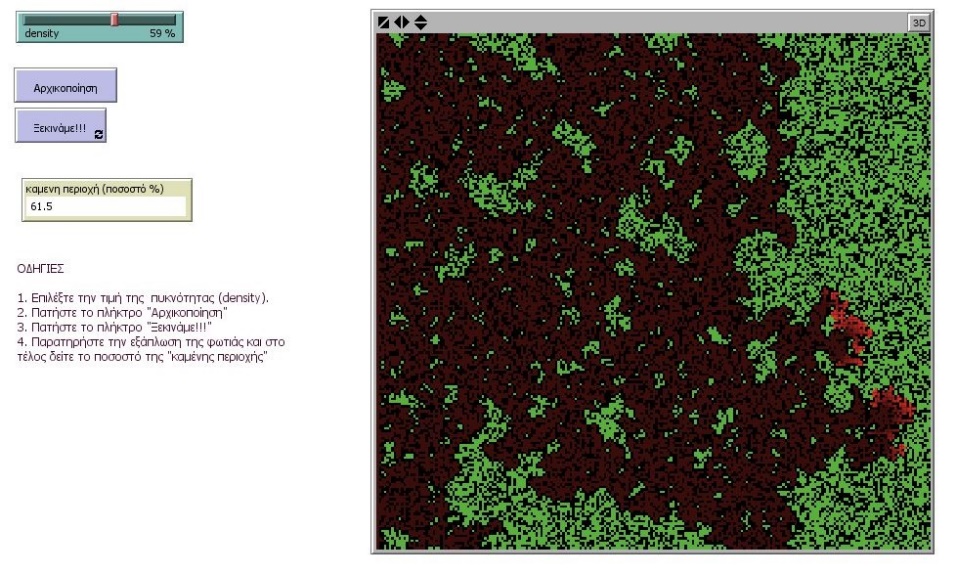 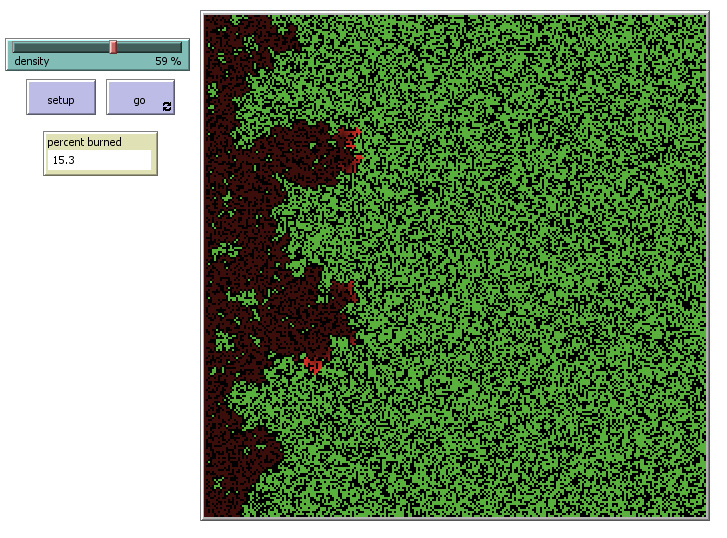 Δώστε τιμή density=20 ,  Setup,   Go   
Πόσο είναι το ποσοστό του καμένου δάσους;

Πόσο είναι σε άλλες ομάδες;

ΓΙΑΤΙ?????????
Ας κάνουμε κάτι βαρετό!!!
Δώστε τιμή density=30 ,  Setup,   Go   
Πόσο είναι το ποσοστό του καμένου δάσους;

Δώστε τιμή density=40 ,  Setup,   Go   
Πόσο είναι το ποσοστό του καμένου δάσους;

Δώστε τιμή density=50 ,  Setup,   Go   
Πόσο είναι το ποσοστό του καμένου δάσους;

Δώστε τιμή density=60 ,  Setup,   Go   
Πόσο είναι το ποσοστό του καμένου δάσους;

Δώστε τιμή density=70 ,  Setup,   Go   
Πόσο είναι το ποσοστό του καμένου δάσους;
Παρατηρείτε κάτι;;
Ας συζητήσουμε…
Που έχει ενδιαφέρον να ψάξουμε περισσότερο;
Δώστε τιμή density=50 ,  Setup,   Go   
Πόσο είναι το ποσοστό του καμένου δάσους;

Δώστε τιμή density=55 ,  Setup,   Go   
Πόσο είναι το ποσοστό του καμένου δάσους;

Δώστε τιμή density=60 ,  Setup,   Go   
Πόσο είναι το ποσοστό του καμένου δάσους;
Που έχει ενδιαφέρον να ψάξουμε περισσότερο;
Δεν θα έβλαπτε να έχουμε και κάποιο excel
Συνεχίστε ……
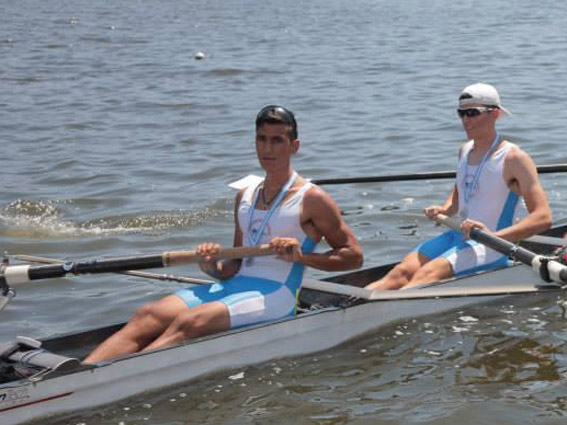 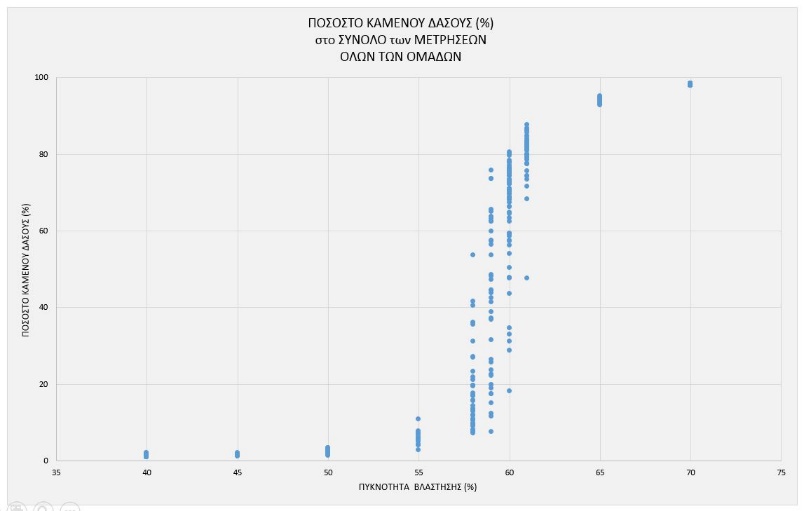 Συνολικά δεδομένα από όλες τις μετρήσεις με άξονες «πυκνότητα βλάστησης» – «ποσοστό καμένου δάσους»
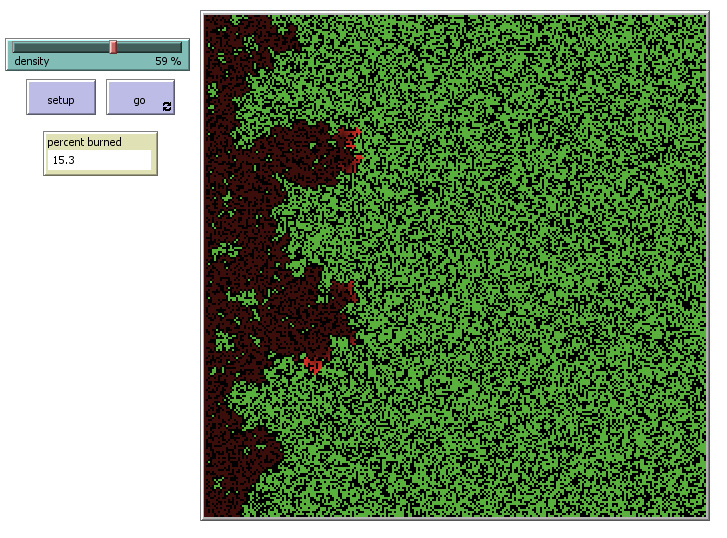 Το Μοντέλο «Φωτιά στο Δάσος» (“Fire”) 

Κρίσιμη κατάσταση, 
κρίσιμες τιμές, 
percolation, 
μη επαναληψιμότητα.
Episode IIIa : Φωτιά στο Δάσος, Κώδικας
ώρα για κώδικα!! & λίγες παρεμβάσεις…Στο μοντέλο Fire, πηγαίνουμε στην καρτέλα Code
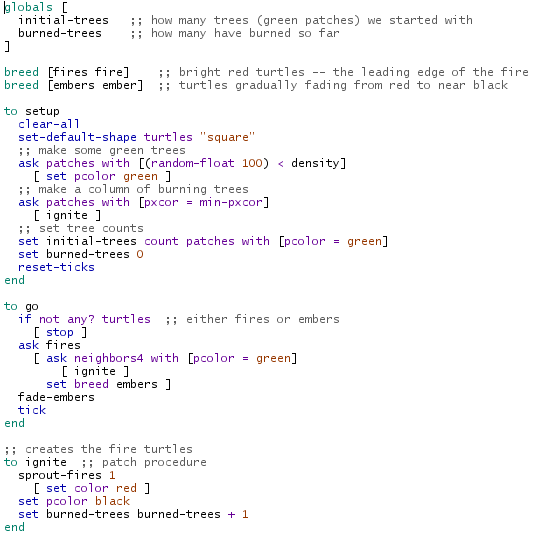 Μια ματιά στον κώδικα
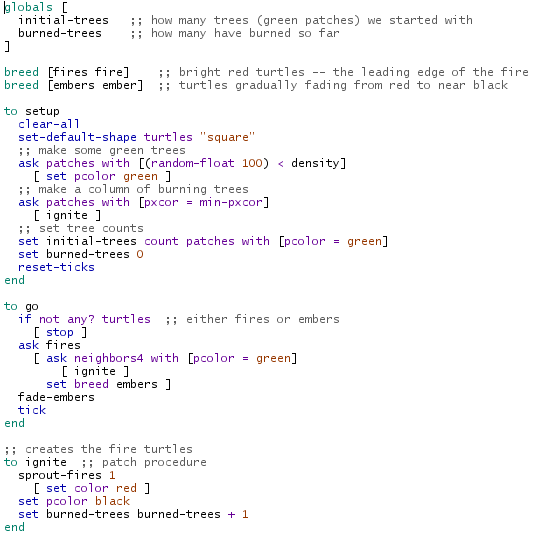 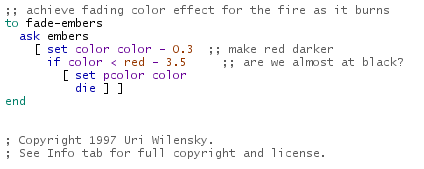 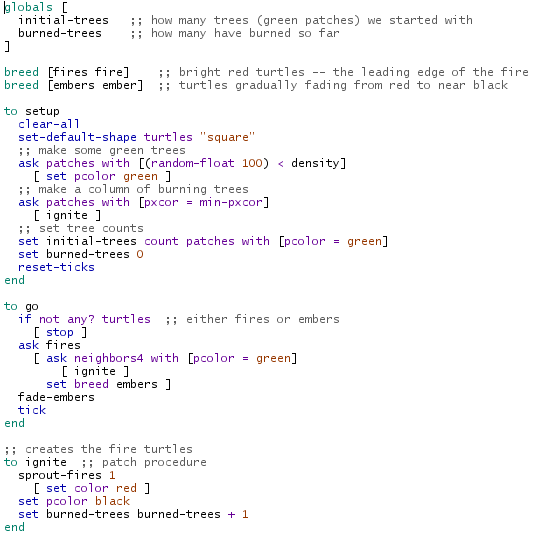 Μια παρέμβαση στον κώδικα
neighboards4
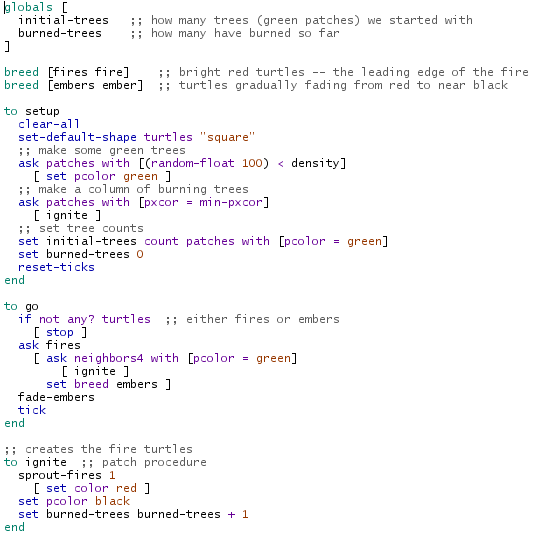 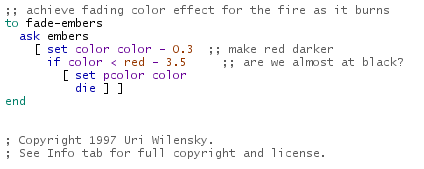 Τι νομίζετε πως θα συμβεί με αυτή τη «μικρή» αλλαγή;
Δοκιμάστε ……



Συζητάμε …..
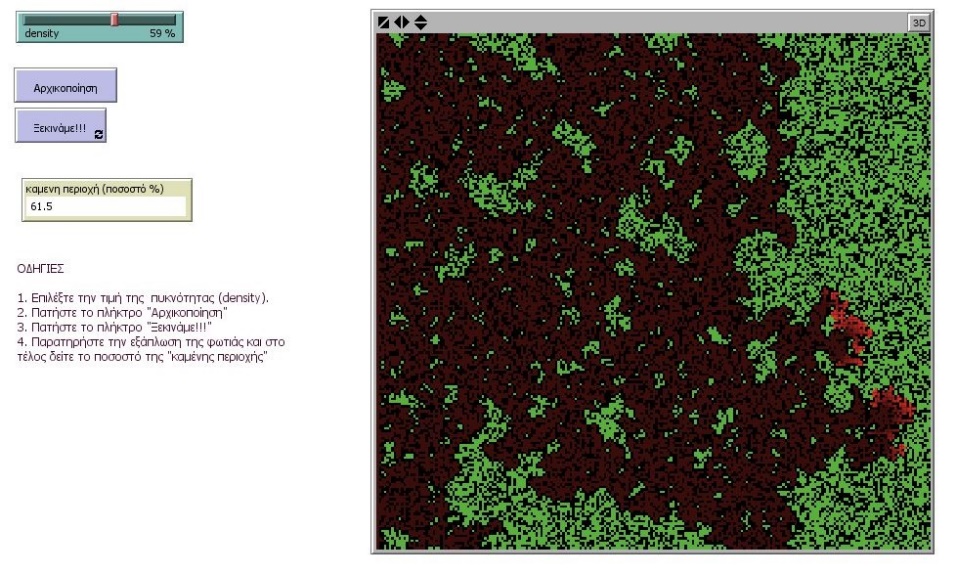 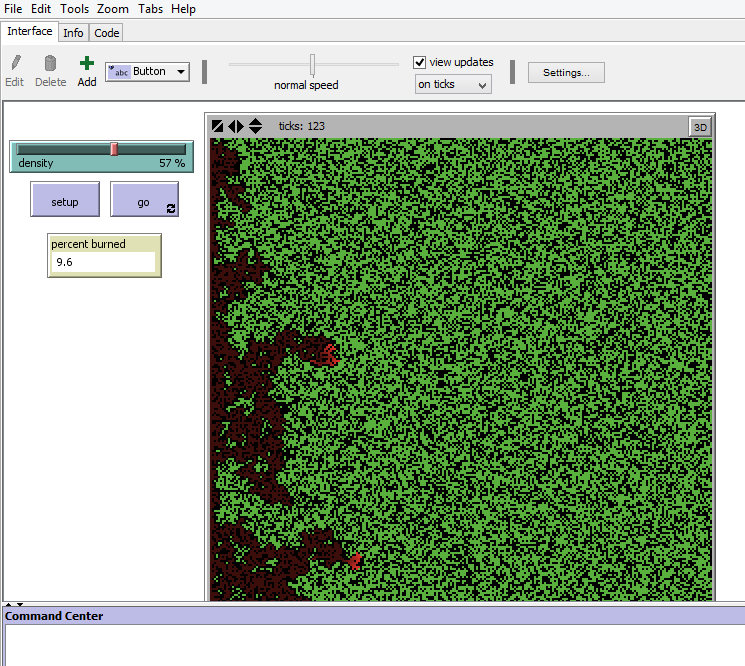 Εξελληνισμένη εκδοχή
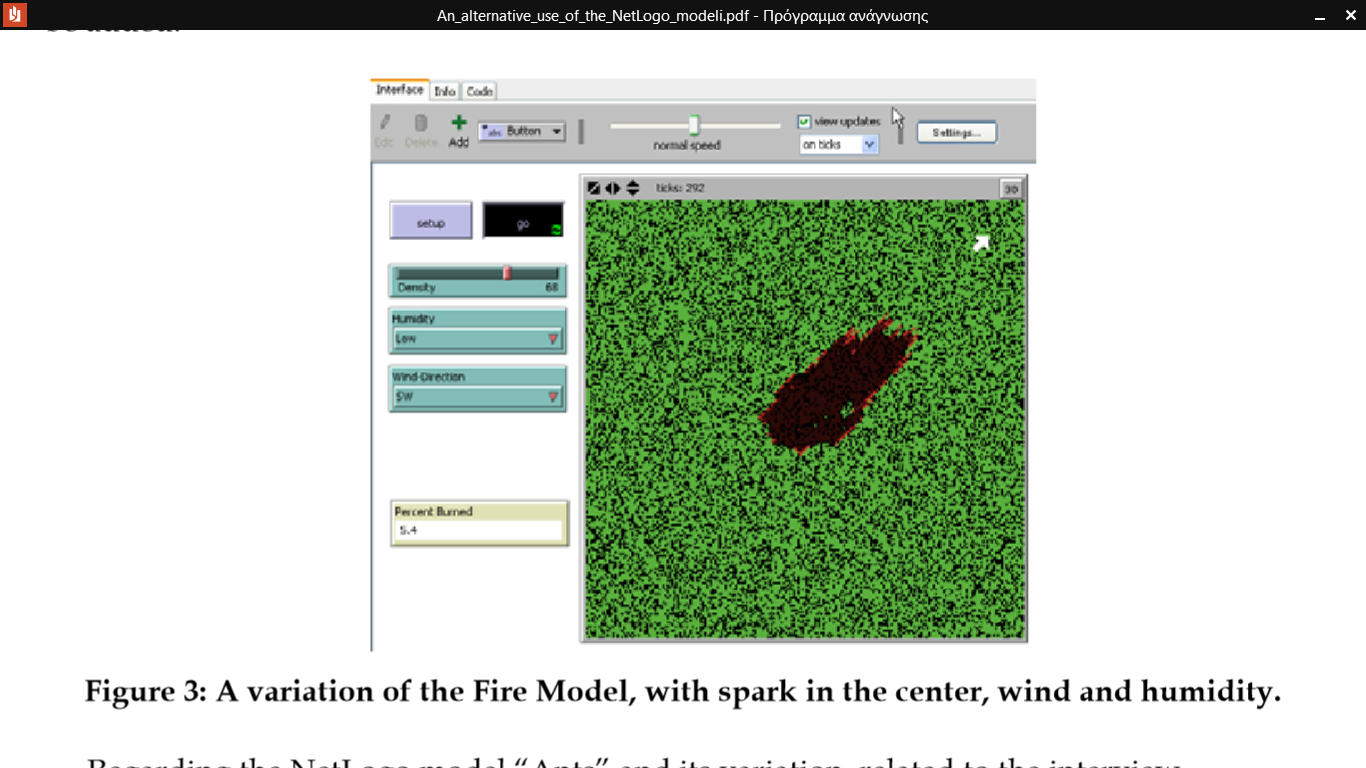 Αρχικό μοντέλο
Μια εκδοχή με άνεμο και υγρασία (Μ. Παπακωνσταντίνου)
Episode IV : Μυρμήγκια που (αυτο)οργανώνοται
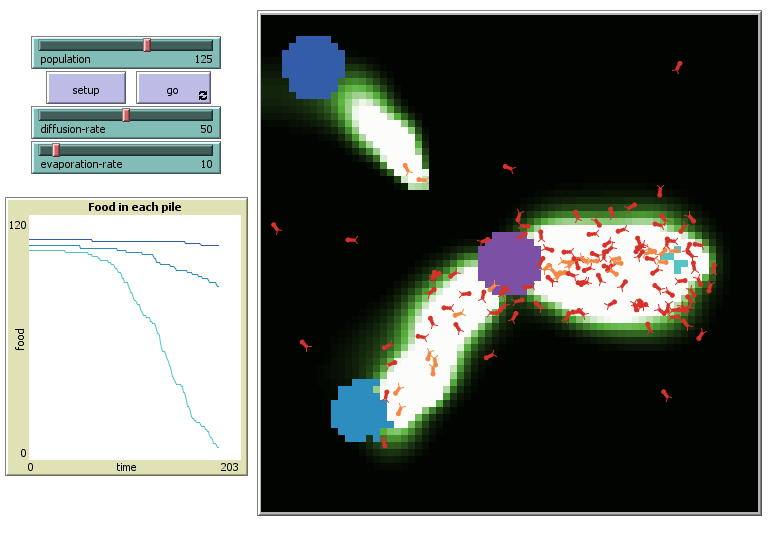 Ας το δούμε 2-3 φορές να τρέχει

Κατανοήστε πως λειτουργεί (τι ρόλο παίζουν τα χειριστήρια)

Κάντε δοκιμές

ΣΥΖΗΤΑΜΕ
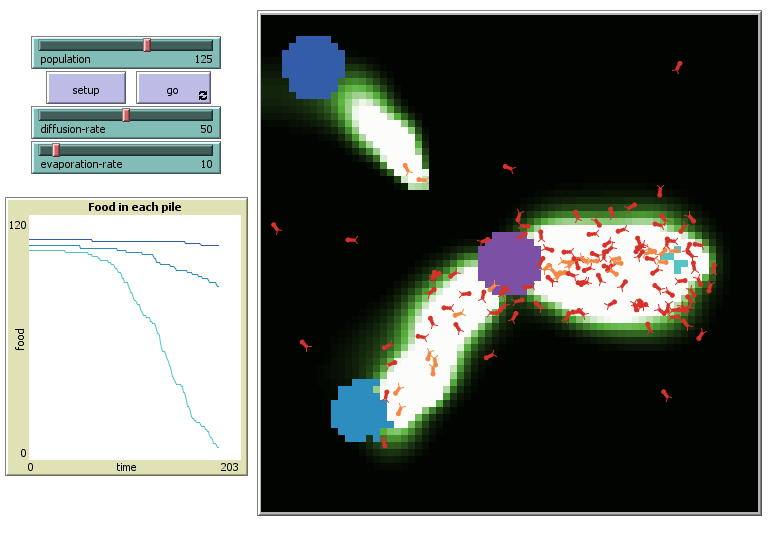 Το Μοντέλο «Μυρμήγκια» (“Ants”) 
Αυτο-οργάνωση, 
συλλογική συμπεριφορά,
τοπικές αλληλεπιδράσεις, 
απουσία κεντρικού ελέγχου, 
ανάδυση μορφών
 “emergence”
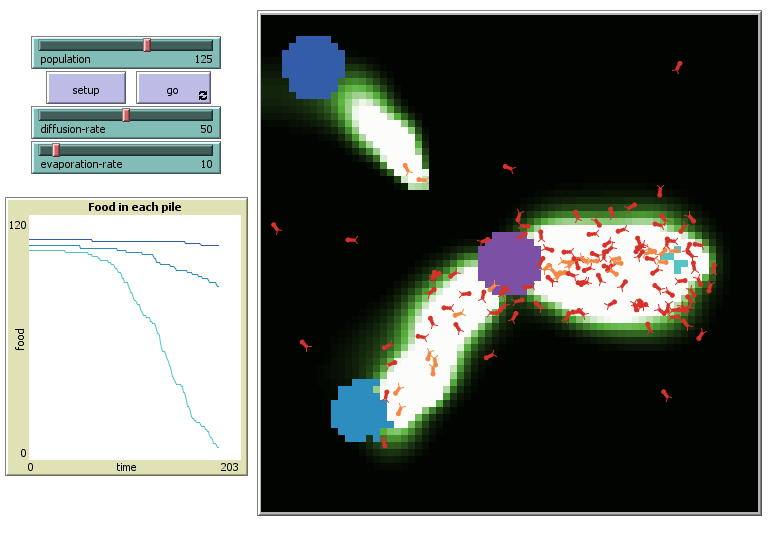 Episode V : Λύκοι θηρεύουν πρόβατα
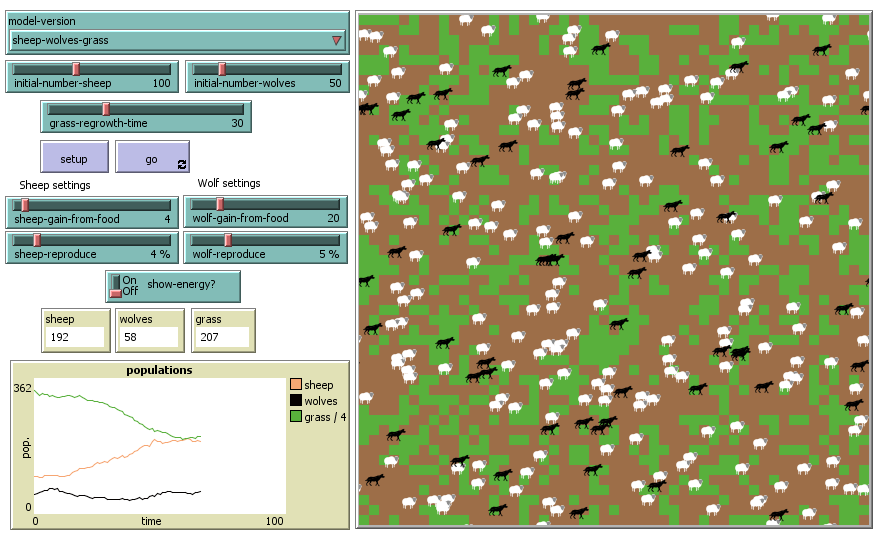 Δικό σας
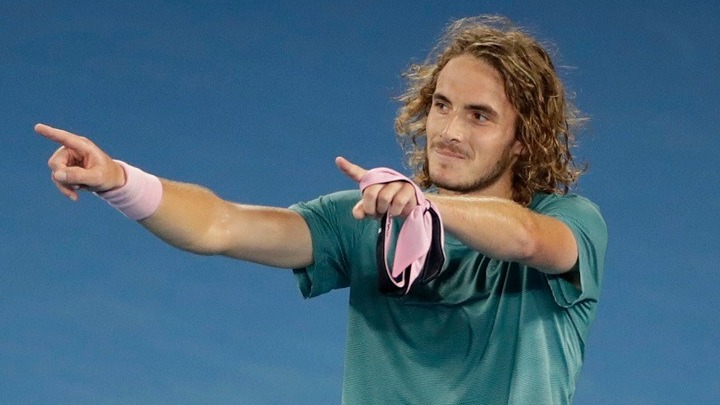 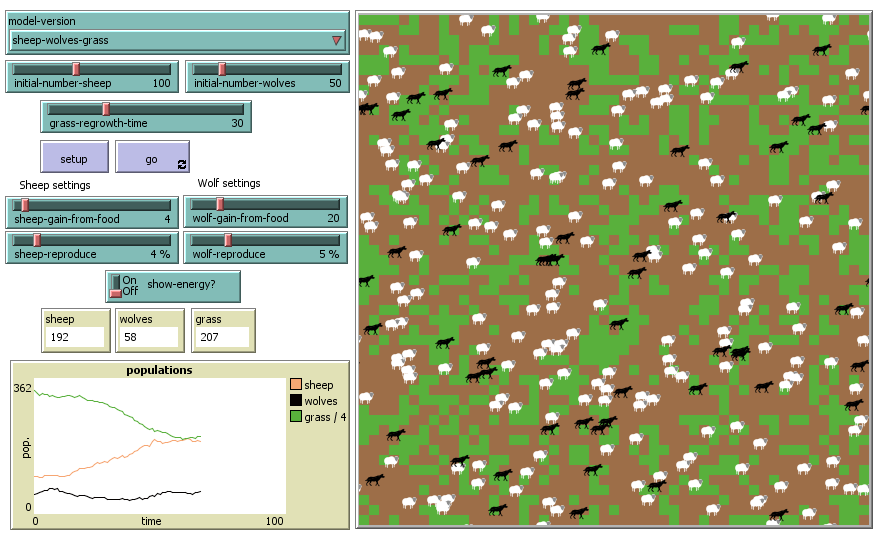 Το Μοντέλο «Λύκοι που θηρεύουν Πρόβατα» (“Wolf-Sheep Predation”)
 
Ευστάθεια και Αστάθεια
Μη γραμμικοί βρόχοι ανάδρασης
κλπ
Episode VI : Σχολιάζοντας παιδαγωγικά μια εφαρμογή
Διδακτική προσέγγιση
Σε όλα τα περιβάλλοντα διδασκαλίας και μάθησης που στηρίζονται σε Logo like περιβάλλοντα, η θεωρία μάθησης που αποτελεί το γενικότερο πλαίσιο είναι ο κατασκευαστικός εποικοδομητισμός (Constructionism) (Papert,1991).
 Στη θεωρία μάθησης αυτή επικρατεί η λογική ο μαθητής να οικοδομεί μόνος του τη γνώση και μάλιστα δομώντας ένα αντικείμενο / τέχνημα (artifact) είτε πραγματικό είτε σε υπολογιστικό περιβάλλον (ενδ. Papert & Harel, 1991).
Στην παρούσα διδακτική παρέμβαση επελέγη η NetLogo (Wilensky, 1999), ως η καταλληλότερη για τη διδασκαλία και μοντελοποίηση πολύπλοκων συστημάτων (Tisue & Wilensky, 2004). 
Έτσι επικρατεί η λογική ο μαθητής να δομεί, ως ένα βαθμό, στην οθόνη του υπολογιστή το προς μελέτη «σύστημα», όχι βέβαια προγραμματίζοντας σε NetLogo αλλά δοκιμάζοντας ποικίλες τιμές σε μεταβλητές που καθορίζουν τη λειτουργία των μοντέλων της NetLogo. 
Επιπλέον, ζητάμε από τους μαθητές να δουν τη δόμηση του μοντέλου, χωρίς πάντα να γράφουν κώδικα σύμφωνα με ανάλογες ερευνητικές πρακτικές (ενδ Levy & Wilensky, 2011; Hmelo-Silver & Azevedo, 2006).
Διδακτική παρέμβαση στο 2ο Πειραματικό Γυμνάσιο Αθήνας
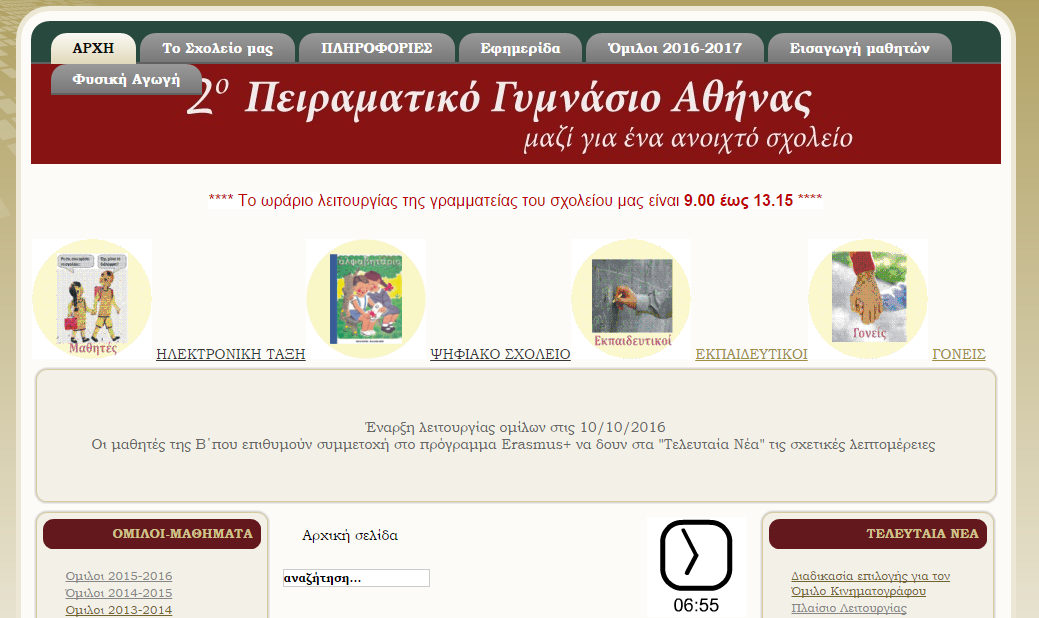 Διδακτική παρέμβαση – Σκοπός / Βασικός στόχος
να διερευνηθεί 
η δυνατότητα να αντιληφθούν οι μαθητές κάποιες βασικές έννοιες της πολυπλοκότητας, όπως είναι αυτή της «κρίσιμης κατάστασης» και της «μη προβλέψιμης συμπεριφοράς» 
μέσα από διερευνητικού τύπου προσέγγιση και 
σε πραγματικές σχολικές συνθήκες
Υλοποίηση διδακτικής παρέμβασης (1/2)
Η υλοποίηση της παρέμβασης έγινε στο εργαστήριο Πληροφορικής του σχολείου κατά τη χρόνο διδασκαλίας του μαθήματος της Πληροφορικής. 
Αξιοποιήθηκε το γεγονός της δίωρης συνεχόμενης διδασκαλίας του μαθήματος ανά εβδομάδα, σε συνδυασμό με την εφαρμοζόμενη στο σχολείο πρακτική των διαθεματικών συνεργασιών εντός διδακτικού ωραρίου. 
Ο ρόλος των εκπαιδευτικών ήταν κυρίως υποστηρικτικός και διευκολυντικός, χωρίς να παρεμβαίνουν πέρα από τα διαδικαστικά και χωρίς να υποβάλλουν ιδέες στους μαθητές. Ενθαρρύνουν τους μαθητές να εκφράσουν ελεύθερα τη γνώμη τους όπου ζητείται από το φύλλο εργασίας. 
Οι μαθητές (συνολικά 27) εργάστηκαν με το μοντέλο της Netlogo σε δώδεκα ομάδες των δυο ή τριών ατόμων, ακολουθώντας με το δικό της ρυθμό η κάθε μια το φύλλο εργασίας.
Υλοποίηση διδακτικής παρέμβασης (2/2)
Όλες οι μετρήσεις που λήφθηκαν από τη χρήση του μοντέλου, συμπληρώθηκαν από τους μαθητές και σε προκατασκευασμένα αρχεία του excel ώστε να έχουν άμεσα οπτικοποιημένες τις μετρήσεις τους σε γραφική παράσταση (με άξονες πυκνότητα βλάστησης – ποσοστό καμένου δάσους). 
Τα συμπληρωμένα αρχεία τα ανάρτησαν επίσης στην «η-τάξη» του Πανελλήνιου Σχολικού Δικτύου στο αντίστοιχο μάθημα Πληροφορικής. 
Μετά την ολοκλήρωση των δυο δίωρων (και ανεξάρτητα από το βαθμό στον οποίο είχαν ολοκληρώσει τη διαδικασία) συμπλήρωσαν τη διαδικτυακή φόρμα ανατροφοδότησης σχετικά με την αίσθηση που αποκόμισαν από τη διαδικασία.
Μια εβδομάδα μετά από την ολοκλήρωση της διδακτικής παρέμβασης συμπλήρωσαν μια σύντομη φόρμα (ατομικό φύλλο εργασίας) έχοντας μπροστά τους σε ένα κοινό γράφημα, όλες τις μετρήσεις που έγιναν, από όλες τις ομάδες κατά τη διάρκεια της διδακτικής παρέμβασης.
Υλικό (μοντέλο και φύλλα εργασίας)
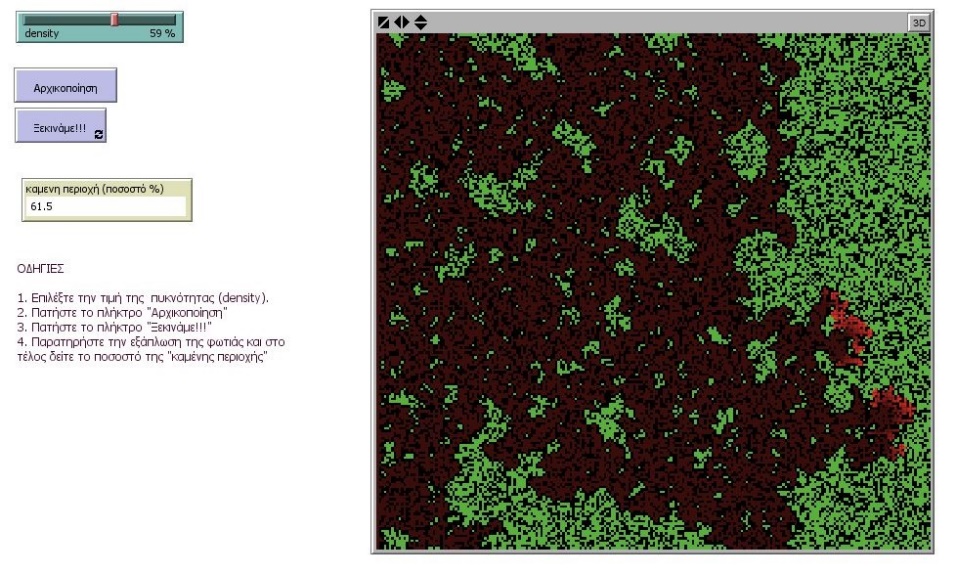 Μοντέλο “Fire”
Εκπαιδευτικό υλικό
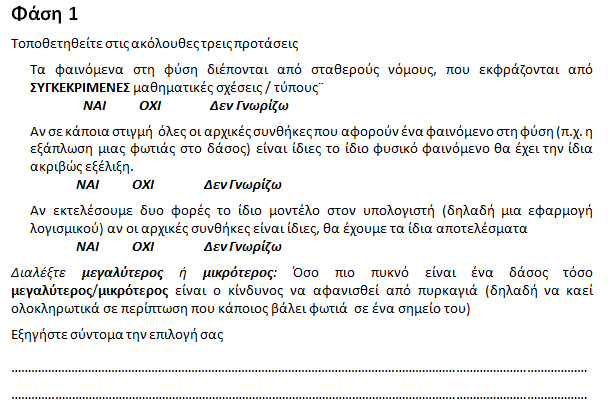 Ενδεικτικά σημεία από τα φ.ε.
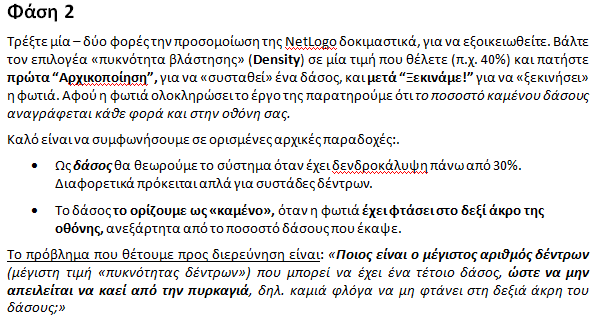 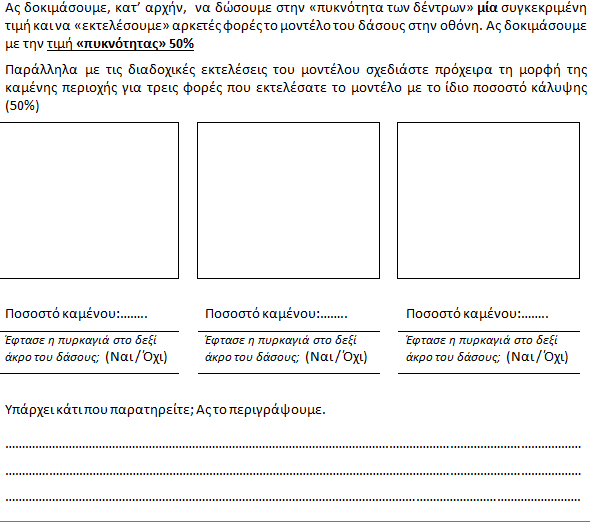 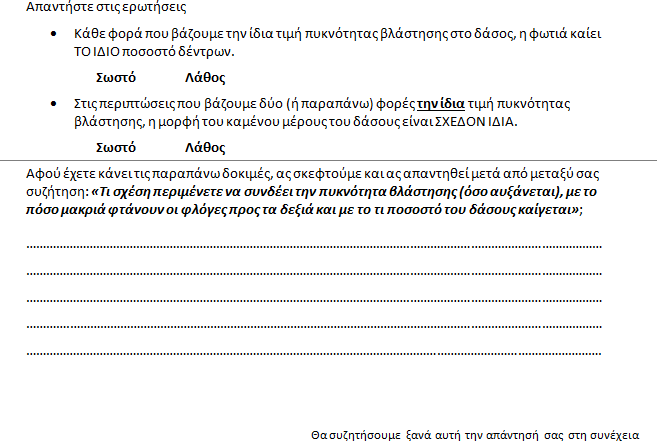 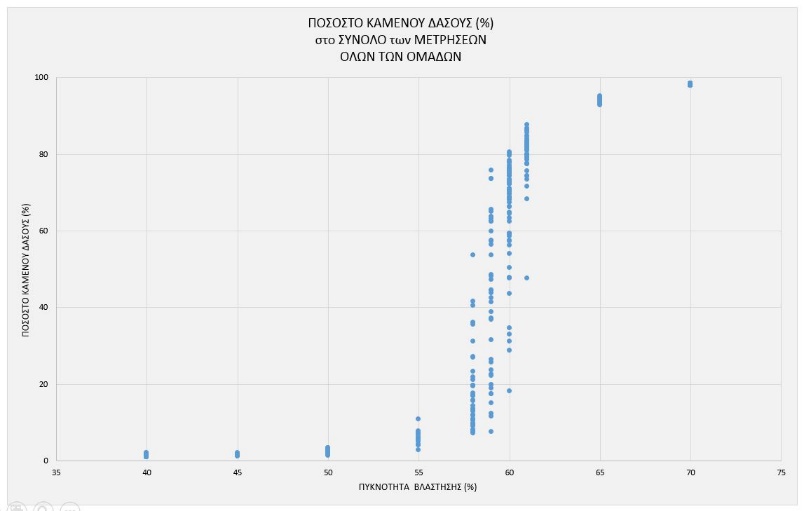 Ευρήματα
Συνολικά δεδομένα από όλες τις μετρήσεις με άξονες «πυκνότητα βλάστησης» – «ποσοστό καμένου δάσους»
Διαδικασία στο σχολείο
Διαδικασία – Μεθοδολογία
Φάσεις της διδακτικής παρέμβασης (1/2)
Φάσεις 1-5 (ΟΜΑΔΙΚΕΣ)
Φάση 1: αρχική αποτύπωση προϋπαρχουσών ιδεών/απόψεων των μαθητών. 
Φάση 2: πρώτη επαφή με το λογισμικό, διερεύνηση της κατανόησης της λειτουργίας του μοντέλου αποτύπωση της βασικής ιδέας των μαθητών για την σχέση πυκνότητας βλάστησης – ποσοστού καμένου δάσους. Περιλαμβάνει και τη σχεδίαση ενός γραφήματος (πρόβλεψη).
Φάση 3: λήψη μετρήσεων σε μικρές και μεγάλες τιμές πυκνότητας δασοκάλυψης
Φάση 4: λήψη μετρήσεων σε όλο το εύρος τιμών πυκνότητας δασοκάλυψης, δημιουργία γραφικής παράστασης σε Excel, ζητείται ένας πρώτος επανέλεγχος της αρχικής πρόβλεψης των μαθητών.
Φάση 5: λήψη μετρήσεων σε ενδιάμεσες τιμές πυκνότητας δασοκάλυψης (στην περιοχή εμφάνισης κρίσιμης συμπεριφοράς) - πιθανή αναγνώριση κρίσιμης συμπεριφοράς
Διαδικασία – Μεθοδολογία
Φάσεις της διδακτικής παρέμβασης (2/2)
Φάσεις 6-8 (ΑΤΟΜΙΚΕΣ)
Φάση 6: αποτύπωση της γνώμης κάθε μαθητή, ανίχνευση διάκρισης τριών περιοχών διαφορετικής συμπεριφοράς του μοντέλου και πιθανή αντίληψη μη προβλεψιμότητας -  Με αυτήν ολοκληρώνεται η  βασική διαδικασία.
Φάση 7: «Ανατροφοδότηση» επιδιώκει την άντληση στοιχείων για την αίσθηση που αποκόμισαν οι μαθητές από τη διαδικασία. Συμπλήρωση σύντομου ερωτηματολόγιου σε google form 
Φάση 8: «Επέκταση». προαιρετική φάση για όσους ολοκλήρωσαν νωρίτερα από τους άλλους. Αφορά μια σύντομη διερεύνηση της τεκμηρίωσης του μοντέλου, του πηγαίου του κώδικα  και της βιβλιοθήκης μοντέλων της NetLogo. Επιπλέον επιχειρείται μια πρώτη διερεύνηση για πιθανή γενίκευση των συμπερασμάτων των μαθητών.
Οι φάσεις 1-8 υλοποιούνται συνολικά σε δυο δίωρα, ένα ανά εβδομάδα.
Φάση 9: (ατομική) Μια εβδομάδα μετά οι μαθητές βλέπουν συγκεντρωτικά όλες τις μετρήσεις του τμήματος (σε γράφημα) και τοποθετούνται με στόχο να εκμαιευτεί έμμεσα αν διακρίνουν: 	φάσεις στο φαινόμενο, 	κρίσιμη κατάσταση, 	μη προβλεψιμότητα.
Ας συζητήσουμε την οργάνωση του φύλλου εργασίας
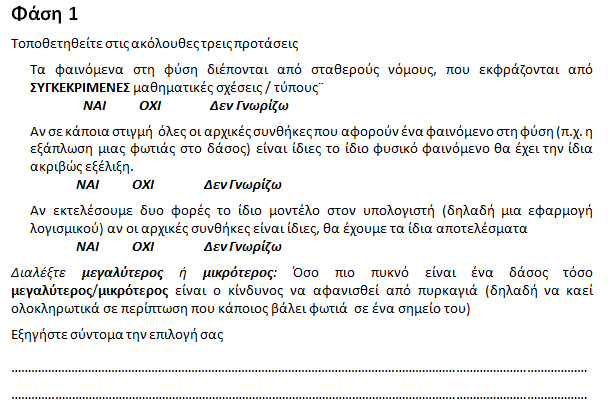 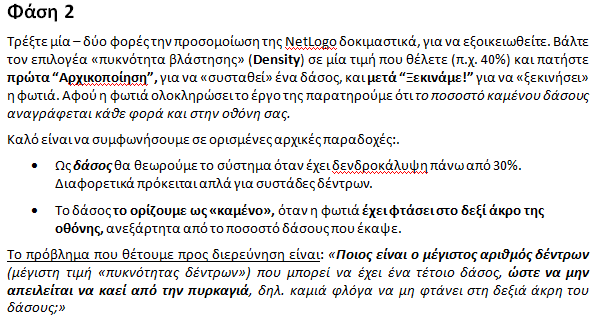 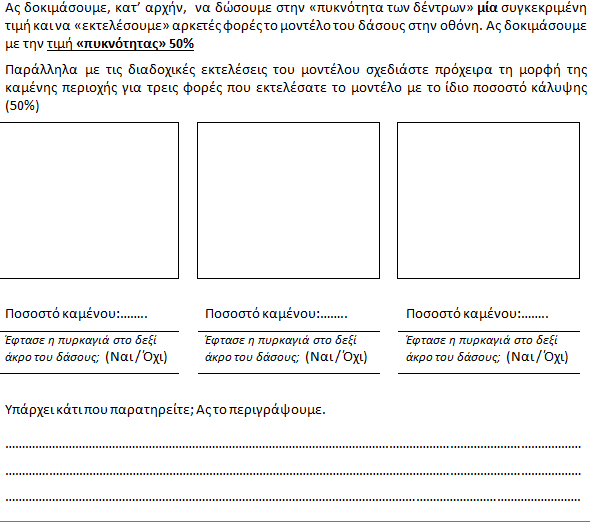 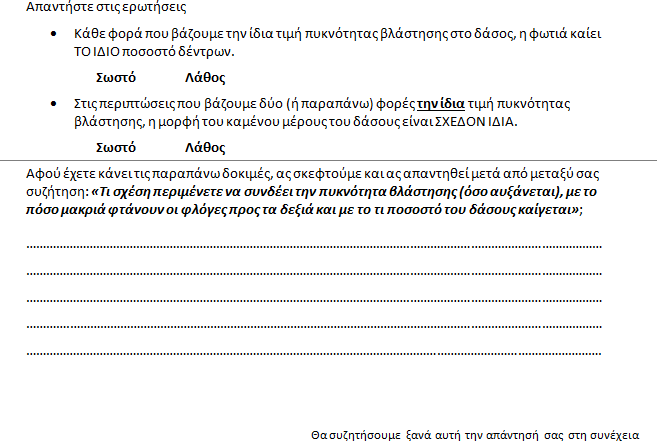 Ευρήματα
Δεδομένα από την ανατροφοδότηση
Η αίσθηση από την ανατροφοδότηση (19 απαντήσεις) είναι γενικά ικανοποιητικά ενθαρρυντική καθώς οι μαθητές επέλεξαν σε όλες τις ερωτήσεις σε σημαντικό βαθμό θετικές κρίσεις
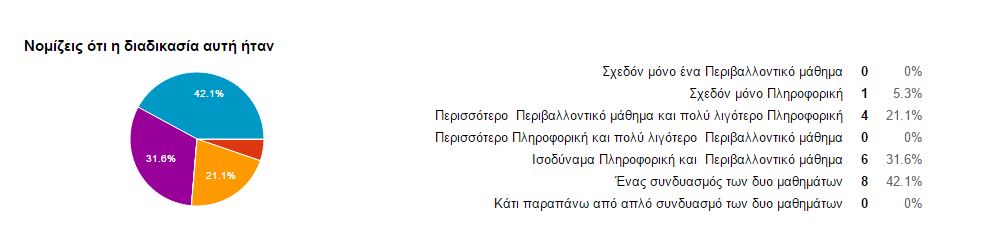 Συμπεράσματα (1/2)
Σχετικά με την πολυπλοκότητα
Από την εφαρμογή της διδακτικής παρέμβασης και την πρώτη διερεύνηση των ευρημάτων προκύπτουν, ικανοποιητικά θετικά στοιχεία που σχετίζεται και με τα δυο βασικά ερωτήματα – άξονες της έρευνας.

Αρχικά ανιχνεύτηκε όπως ήταν αναμενόμενο πως «αυθορμήτως» οι μαθητές περιμένουν μια (εσφαλμένη) γραμμική εξάρτηση των δυο παραμέτρων που εξετάστηκαν. 
Εξαιρετικά λίγοι έχουν προδιάθεση για αναγνώριση κρίσιμης συμπεριφοράς. 
Αρκετοί μαθητές διατηρούν για αρκετό διάστημα τις λανθασμένες προαντιλήψεις. 
Εν τέλει όμως οι μαθητές σε σημαντικό βαθμό συγκρότησαν και αποκόμισαν σωστή αίσθηση για τα θέματα πολυπλοκότητας με τα οποία ασχολήθηκαν. 
Είναι εύλογο να υποθέσουμε ότι η όλη διαδικασία τροποποίησε ή τουλάχιστον άφησε ικανοποιητικά ίχνη «αμφιβολίας» σε σχέση με τις αρχικές αυθόρμητες πεποιθήσεις των μαθητών.
1
Συμπεράσματα (2/2)
Σχετικά με τη διαδικασία 
και το εκπαιδευτικό υλικό
Οι μαθητές ανταποκρίθηκαν στις απαιτήσεις της διαδικασίας. 
Αναγνώρισαν τη λειτουργία και επέδειξαν επάρκεια στο χειρισμό της εφαρμογής. 
Επιβεβαιώθηκε η λειτουργικότητα της συνεργασίας σε ομάδες και η φάνηκε η ορθότητα της επιλογής για συζήτηση μέσα στην ομάδα.
Η επιλεγμένη μεθοδολογία άφησε θετική αίσθηση, όπως δήλωσαν ότι αποκόμισαν οι μαθητές στη διαδικασία ανατροφοδότησης.
Εντοπίστηκαν δυσκολίες 
στην κατανόηση κάποιων σημείων στα ερωτηματολόγια, 
στην ανάγνωση και ερμηνεία δεδομένων από γραφικές παραστάσεις
   που θα αντιμετωπιστούν με τροποποιήσεις (γλωσσικές, διευκρινήσεις κ.α.) στο εκπαιδευτικό υλικό και τη μεθοδολογία εφαρμογής.
Άρα …
επιβεβαιώνεται πως έχει νόημα η επέκταση της έρευνας στην ηλικιακή αυτή ομάδα και σε έκταση (μεγαλύτερο δείγμα με επανασχεδιασμένη – βελτιωμένη μεθοδολογία) και παράλληλα σε άλλες έννοιες που σχετίζονται με τη θεματική της πολυπλοκότητας.
2
Ενδεικτική Βιβλιογραφία
Bak, P., Chen, K., & Tang, C. (1990). A forest-fire model and some thoughts on turbulence. Physics Letters A, 147, 297–300.
Gkiolmas, A., Karamanos, K., Chalkidis, A., Skordoulis, C., Papaconstantinou, M., &  Stavrou, D. (2013). Using simulations of NetLogo as a tool for introducing Greek high-school students to eco-systemic thinking. Advances in Systems’ Science and Applications, 13 (3), 276–298.
Gkiolmas, A., Papaconstantinou, M., Chalkidis, A., & Skordoulis, C. (2016). Multi-Agent Models, made in NetLogo, for teaching simple properties of Complex Natural Systems, and their instructional use. Στο: Z. Smyrnaiou, M. Riopel & M. Sotiriou (Eds.), Recent Advances in Science and Technology Education, ranging from Modern Pedagogies to Neuroeducation and Assessment. Newcastle upon Tyne, UK: Cambridge Scholars Publishing, pp. 146-157.
Guo, Y., & Wilensky, U. (2016). Small bugs, big ideas: Teaching complex systems principles through agent-based models of social insects. Στο: C. Gershenson, T. Froese, J.M. Siqueiros, W. Aguilar, E.J. Izquierdo & H. Sayama (Eds.), Proceedings of the Artificial Life Conference 2016. Cambridge, MA: The MIT Press, pp. 664–665.
Hmelo-Silver, C., E., & Pfeffer, M., G. (2004).   Comparing expert and novice understanding of a complex system from the perspective of structures, behaviors, and functions. Cognitive Science (28), σελ. 127-138.
Jacobson, M., J. (2001). Problem solving, cognition, and complex systems: Differences between experts and novices. Complexity, 6 (3), σελ. 41-49.
Lorenz, E. N. (1995) The Essence of Chaos. Washington: The University of Washington Press.
May, R., M. (2001) Stability and Complexity in Model Ecosystems. Princeton, NJ: Princeton    University Press.
Mitchell, M. (2011) Complexity: A guided tour. New York: Oxford University Press.
Papert, S. (1991). Situating Constructionism. Στο: S. Papert & I. Harel (Eds.), Constructionism. Norwood, New Jersey: Ablex, pp. 1-11.
Peitgen, H-O., Jürgens, H., & Saupe, D. (2004). Chaos and Fractals: New Frontiers of Science. New York: Springer – Verlag.
Poincaré, H. (2016). Science and Hypothesis. [Preface by: j. Larmor]. Worcestershire, UK: Read books Ltd.
Peitgen, H-O., Jürgens, H., & Saupe, D. (2011) Fractals for the Classroom (Part 1, Part 2 and Part 3). New York: Springer – Verlag.
Resnick, M. (1997) Turtles, Termites and Traffic Jams: Explorations in Massively Parallel Microworlds. Cambridge,  Massachusetts: The MIT Press.
Tisue, S., & Wilensky, U. (2004).NetLogo: A simple environment for modeling complexity. Proceedings of the Fifth International Conference on Complex Systems. Βοστώνη, Η.Π.Α. Μάιος 2004.
Wilensky, U. (1997a). NetLogo Fire model. http://ccl.northwestern.edu/netlogo/models/Fire. Center for Connected Learning and Computer-Based Modeling, Northwestern University, Evanston, IL. 
Wilensky, U. (1997b). NetLogo Ants model. http://ccl.northwestern.edu/netlogo/models/Ants. Center for Connected Learning and Computer-Based Modeling, Northwestern University, Evanston, IL
Wilensky, U. (1997c). NetLogo Wolf Sheep Predation model. http://ccl.northwestern.edu/netlogo/models/WolfSheepPredation. Center for Connected Learning and Computer-Based Modeling, Northwestern University, Evanston, IL. 
Wilensky, U. (1999). NetLogo. http://ccl.northwestern.edu/netlogo/. Center for Connected Learning and Computer-Based Modeling, Northwestern University. Evanston, IL.
Wilensky, U., & Reisman, K. (2006). Thinking like a wolf, a sheep, or a firefly: Learning Biology through constructing and testing computational theories—An embodied modeling approach. Cognition and Instruction, 24(2), 171–209.
Wilensky, U., & Rand, W. (2015) An  Introduction to Agent-Based Modeling:  Modeling Natural, Social and Engineered Complex Systems with NetLogo.  Cambridge, Massachusetts: The MIT Press.
Wolfram, S. (2002) A New Kind of Science. Champaign, IL: Wolfram Media.
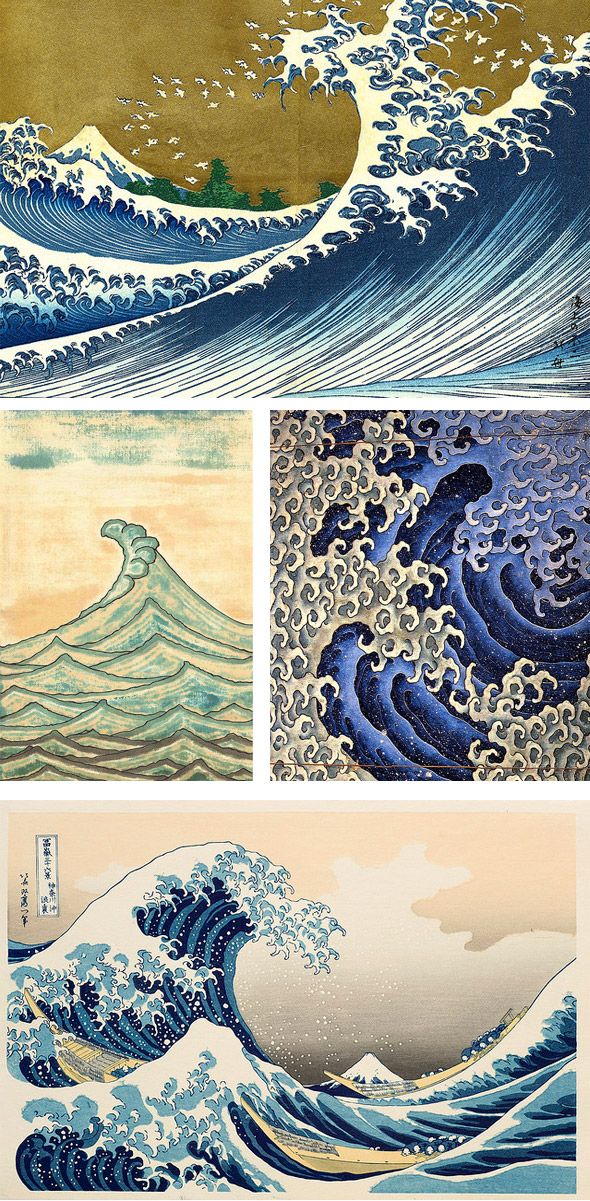 Σας ευχαριστούμε για την παρουσία σας
Αριστοτέλης Γκιόλμας 	     agkiolm@primedu.uoa.gr
Άνθιμος Χαλκίδης		     achalkid@gmail.com 
Αρτεμησία Στούμπα 		     artemis.stoumpa@gmail.com
Ελένη-Μαρία Βαλκάνου	     marilenaapp@gmail.com
Ειρήνη Χατζαρά		     eirini.chatzara@gmail.com
Δήμητρα - Ευθυμία Νταλούκα    ntimmyy@gmail.com
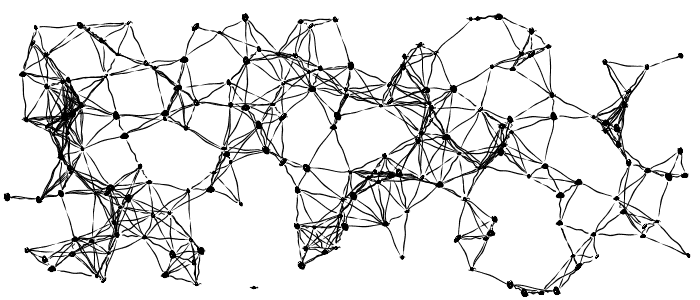